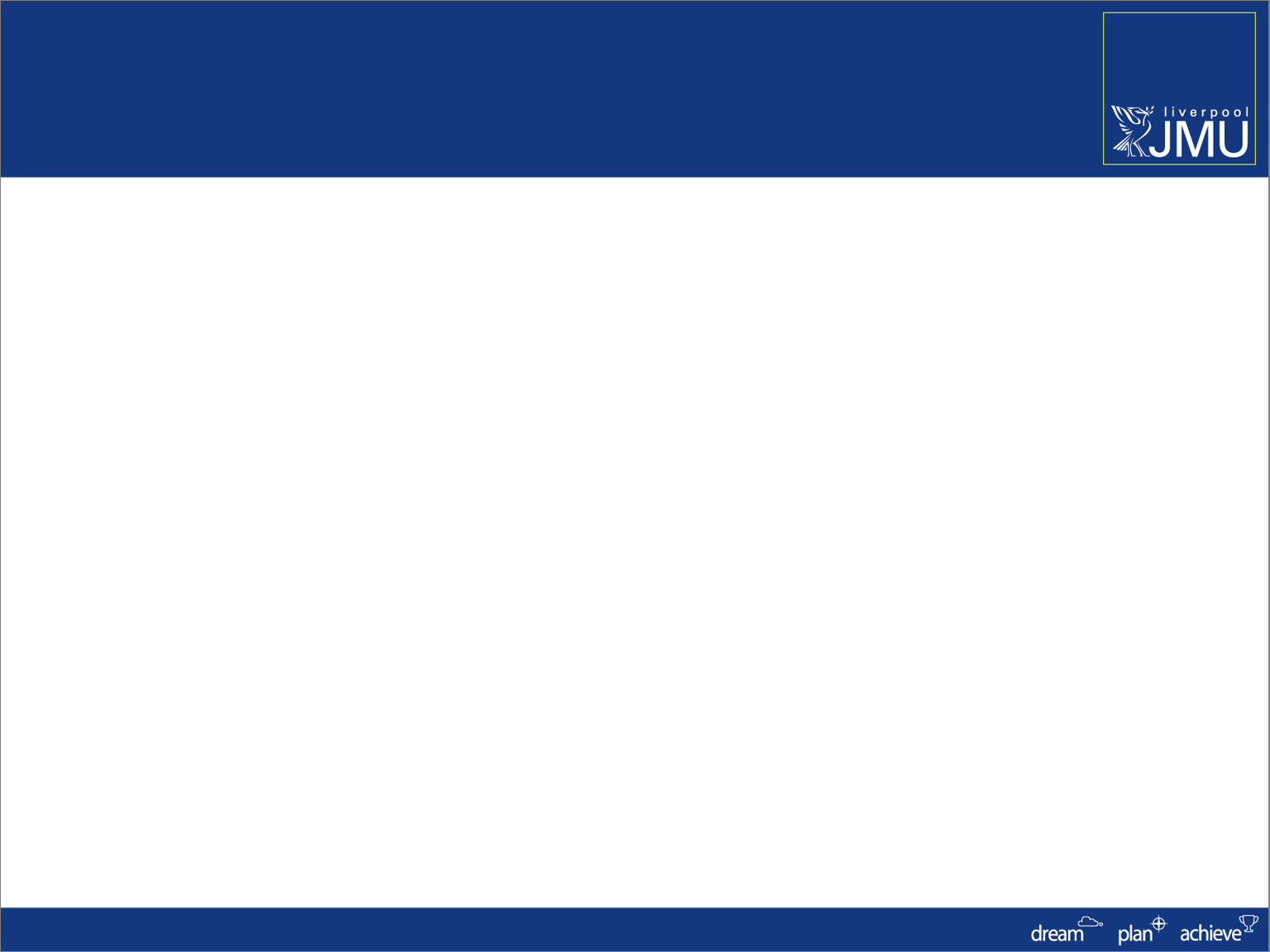 Student Information System


Academic Advisement
An Introduction






Business Support Office
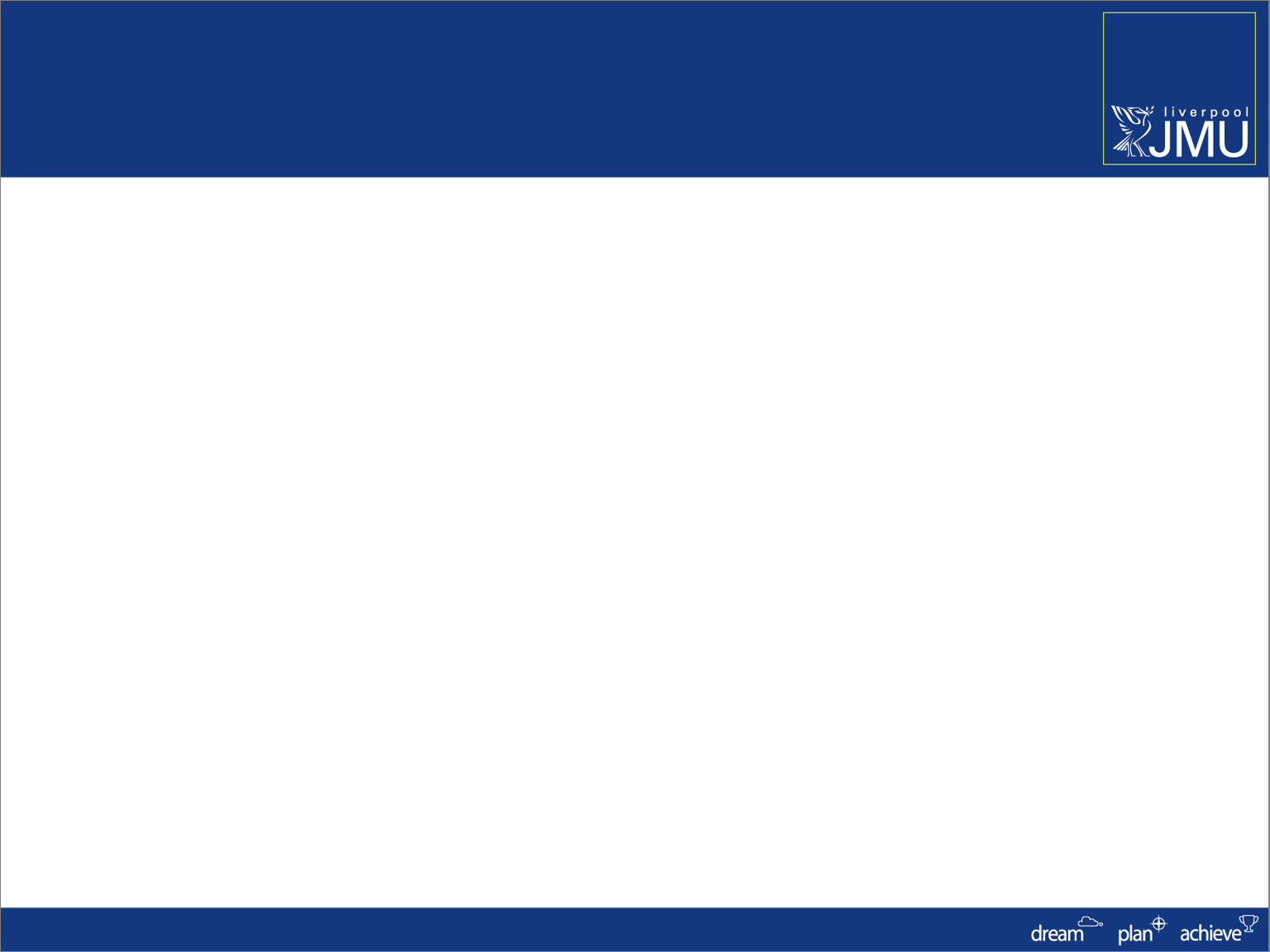 Introduction
Key Objectives:

 Understanding Academic Advisement set up
 Understanding AA & Student Records
 Understanding AA Reports
 UPK Session
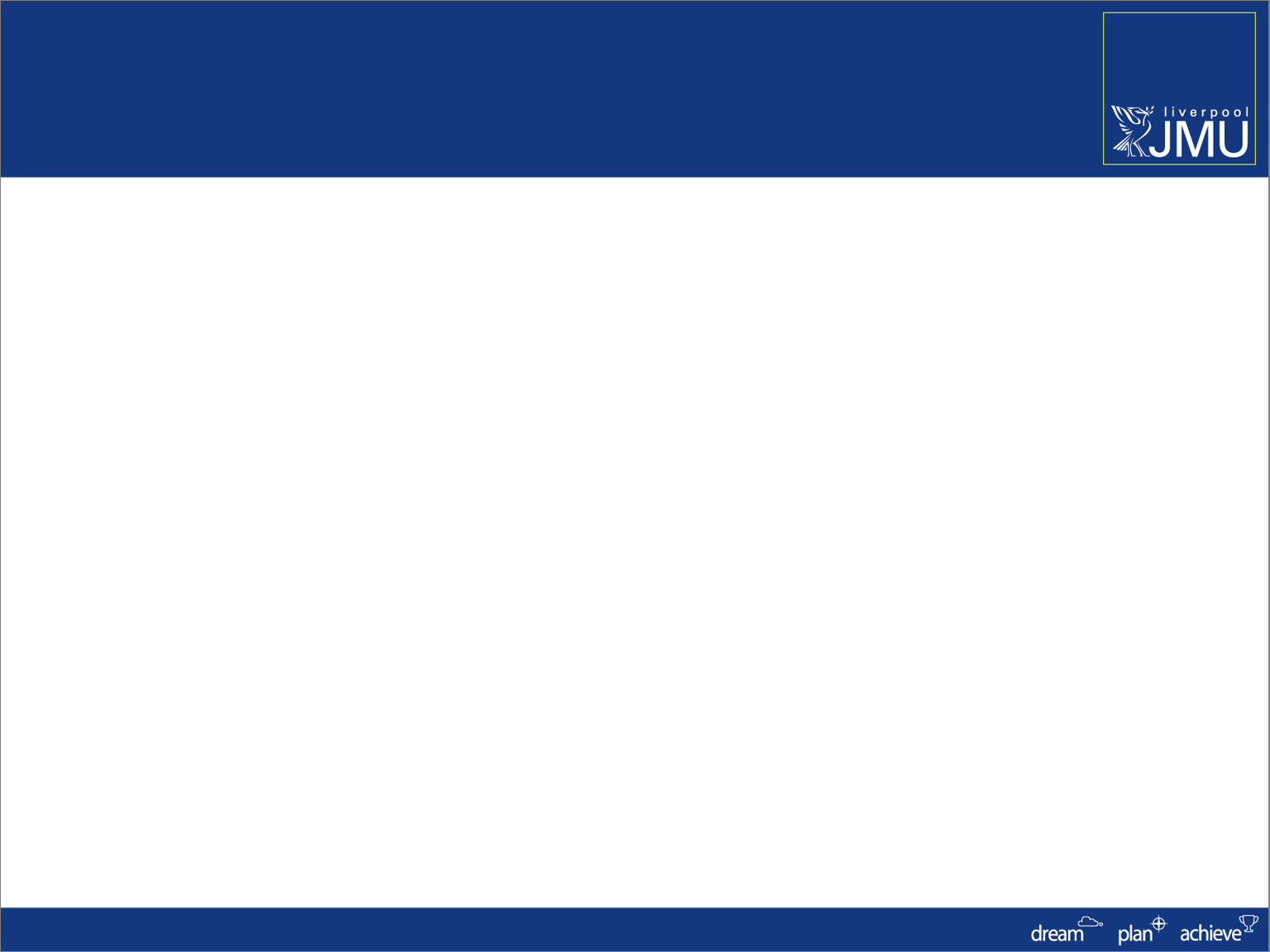 Academic Advisement
Academic Advisement is an area within SIS that allows us to store and use:

 The validated Programme content as defined in the Programme proforma
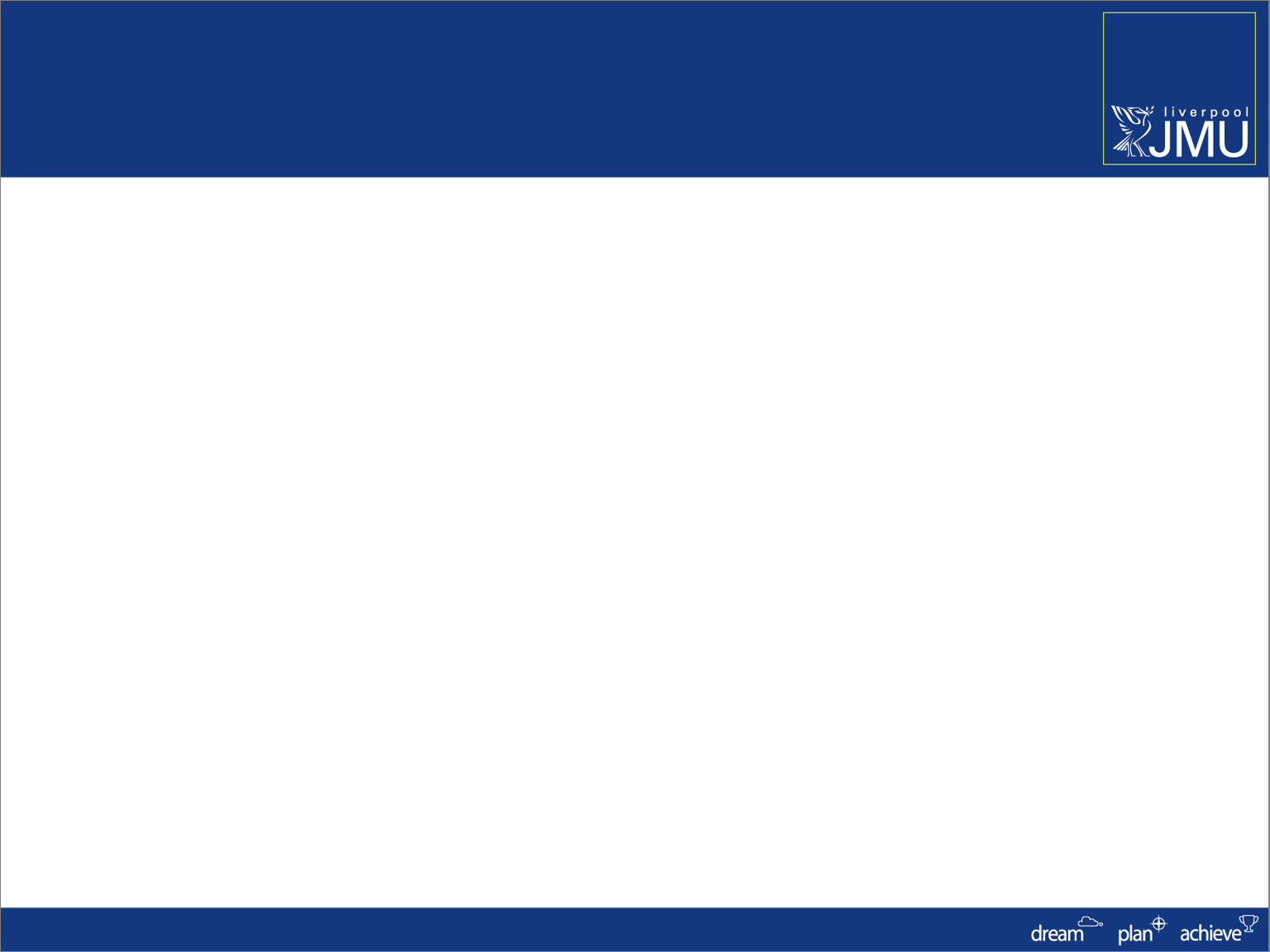 Programme and Courses
Academic Advisement
Academic Structure
Student Data
New Module
Career
Programme
Plan
NQF4
Course 1 Core
Course 2 Core
Course 3 Core
Course 4 Core
Course 5 Core
Course 6 Core
NQF5
Course 1 Core
Course 2 Core
Course 3 Core
Course 4 Core
Course 5 Option
Course 6 Option
NQF6
Course 1 Core
Course 2 Core
Course 3 Option
Course 4 Option
Course 5 Option
Course 6 Option
Institution

Careers

Programme

Plan

Course Catalogue
Active on Career
Programme
Plan
Module Catalogue
Student Advisement Report
Validated & Approved
Enrolled on Classes
Programme Catalogue
Within SIS
New Programme/Plan
Outside SIS
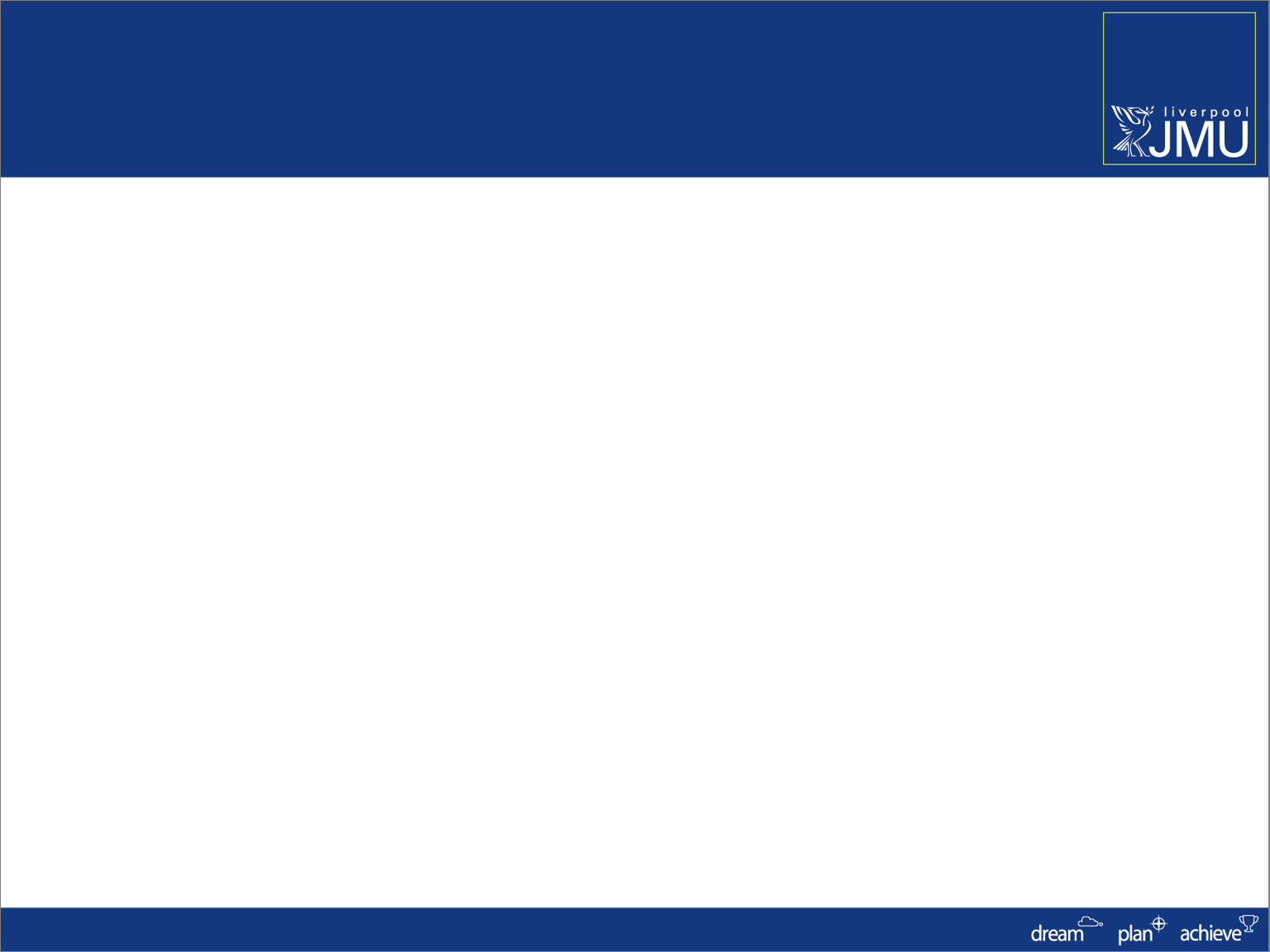 Product Catalogue
Module Catalogue

Is a database (part of SIS) that is used as an area to create, store and view LJMU Modules documentation

Only modules that are officially validated (approved) are available for students to study

These modules can then be listed as part of the validated programme
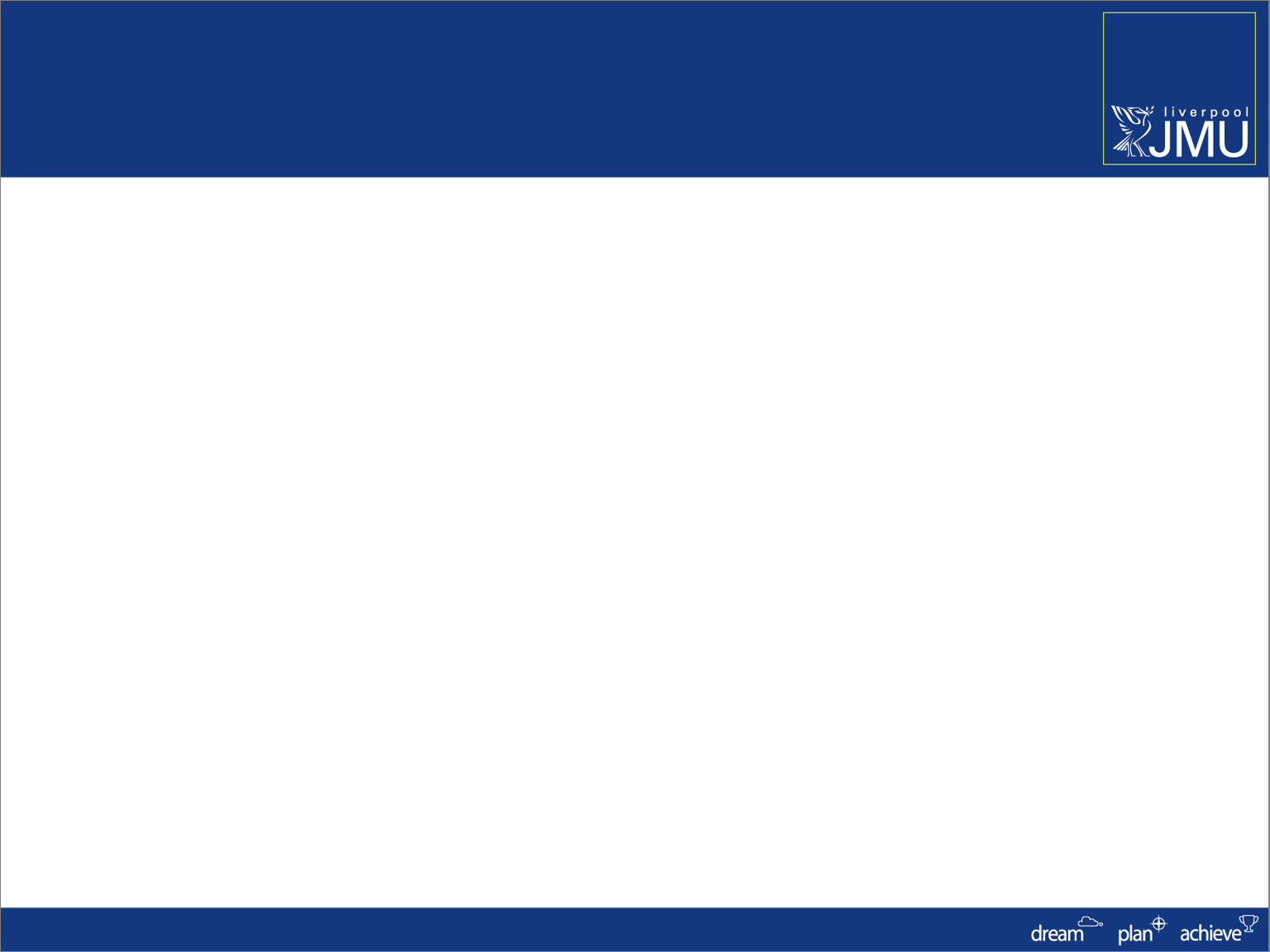 Product Catalogue
Programme Catalogue

Is a database (external to SIS) that is used as an area to create, store and view LJMU Programme documentation

Only Programmes that are officially validated (approved) are then available for students to study
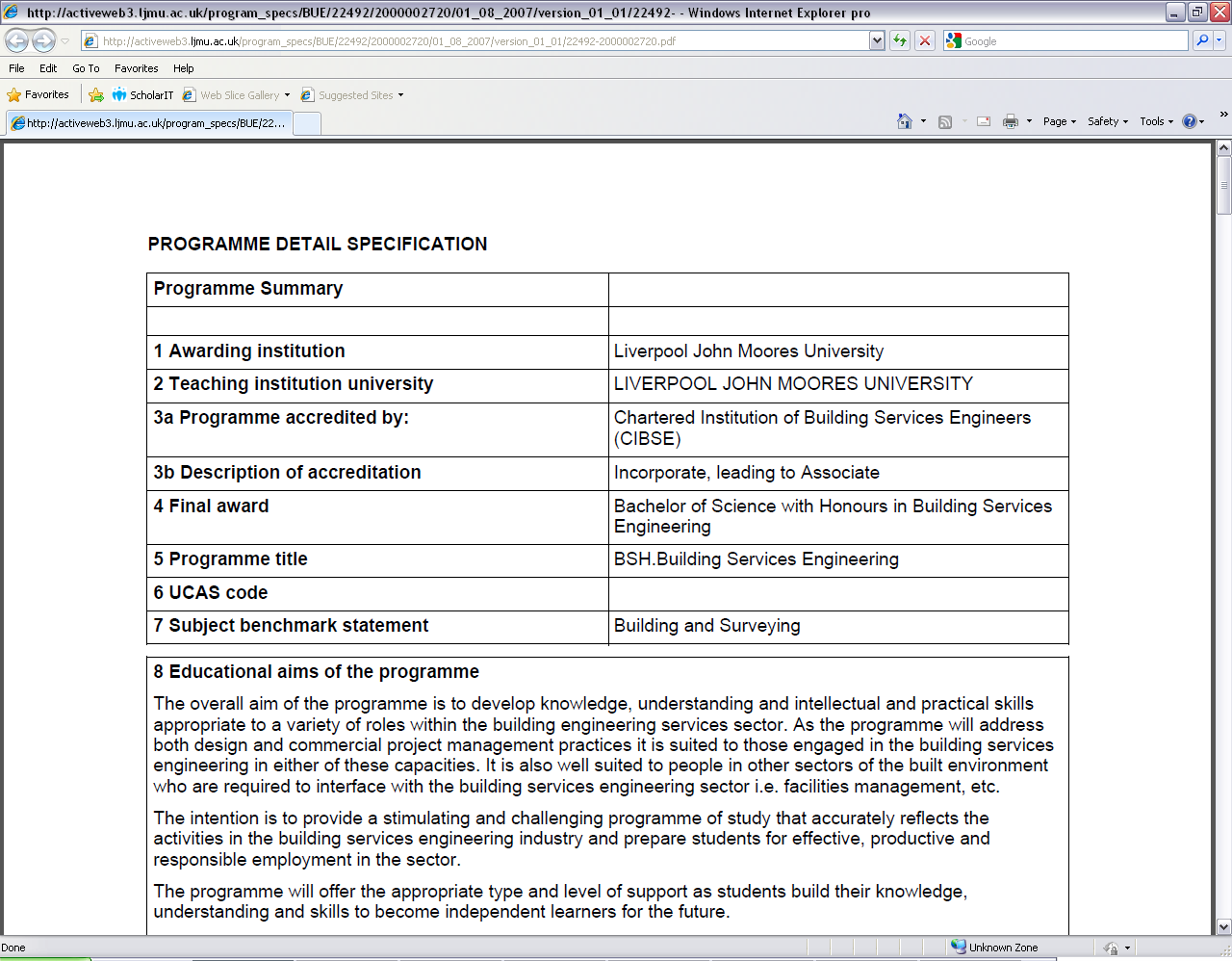 Programme Proforma
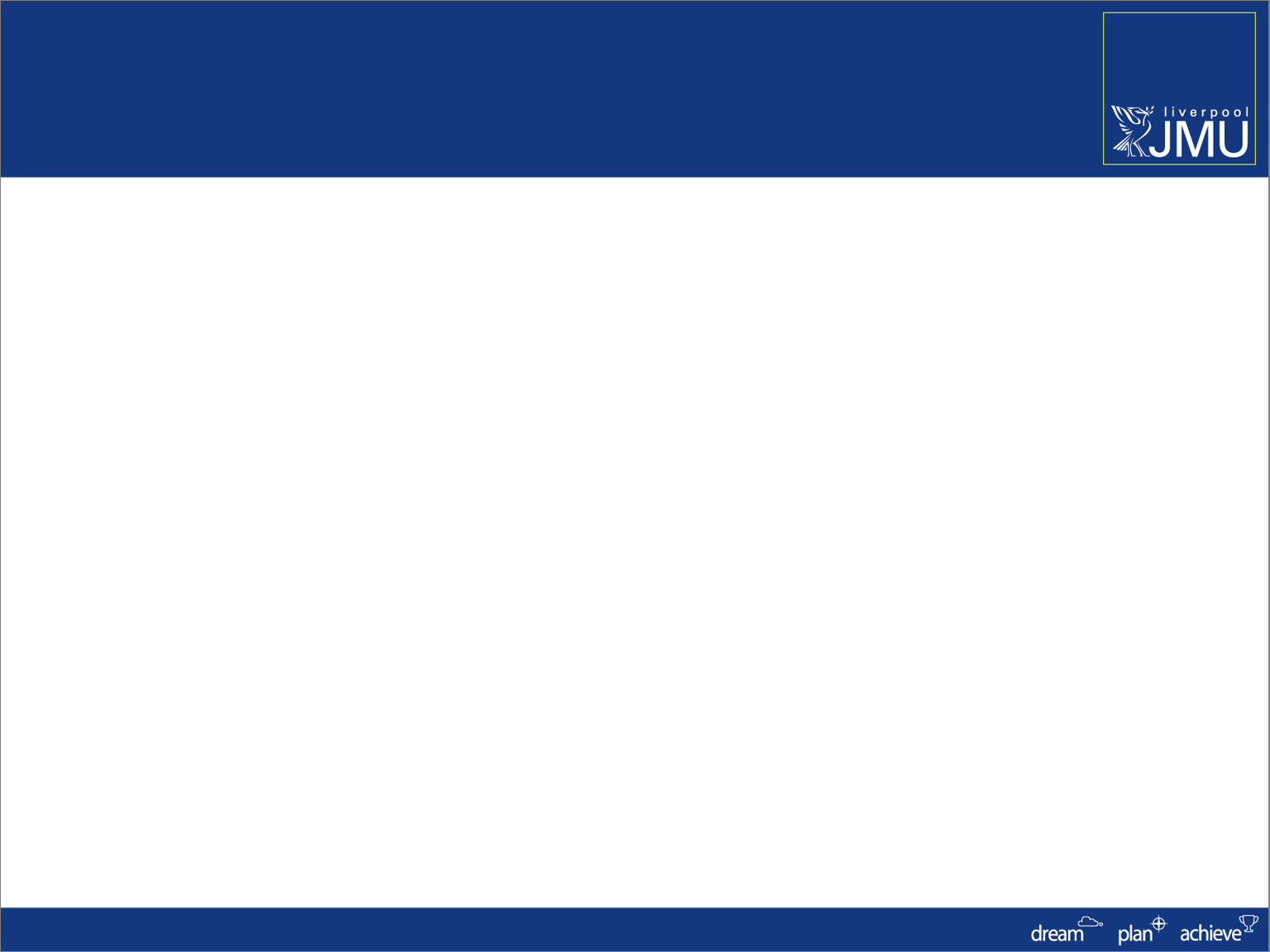 Academic Advisement
Academic Advisement uses both the Programme and Module data…

And the programme rules

To give us a structure in SIS that enables staff and students to understand how their programme is structured

and is used to correctly inform enrolment, progression and Plan by Requirements (OMS)
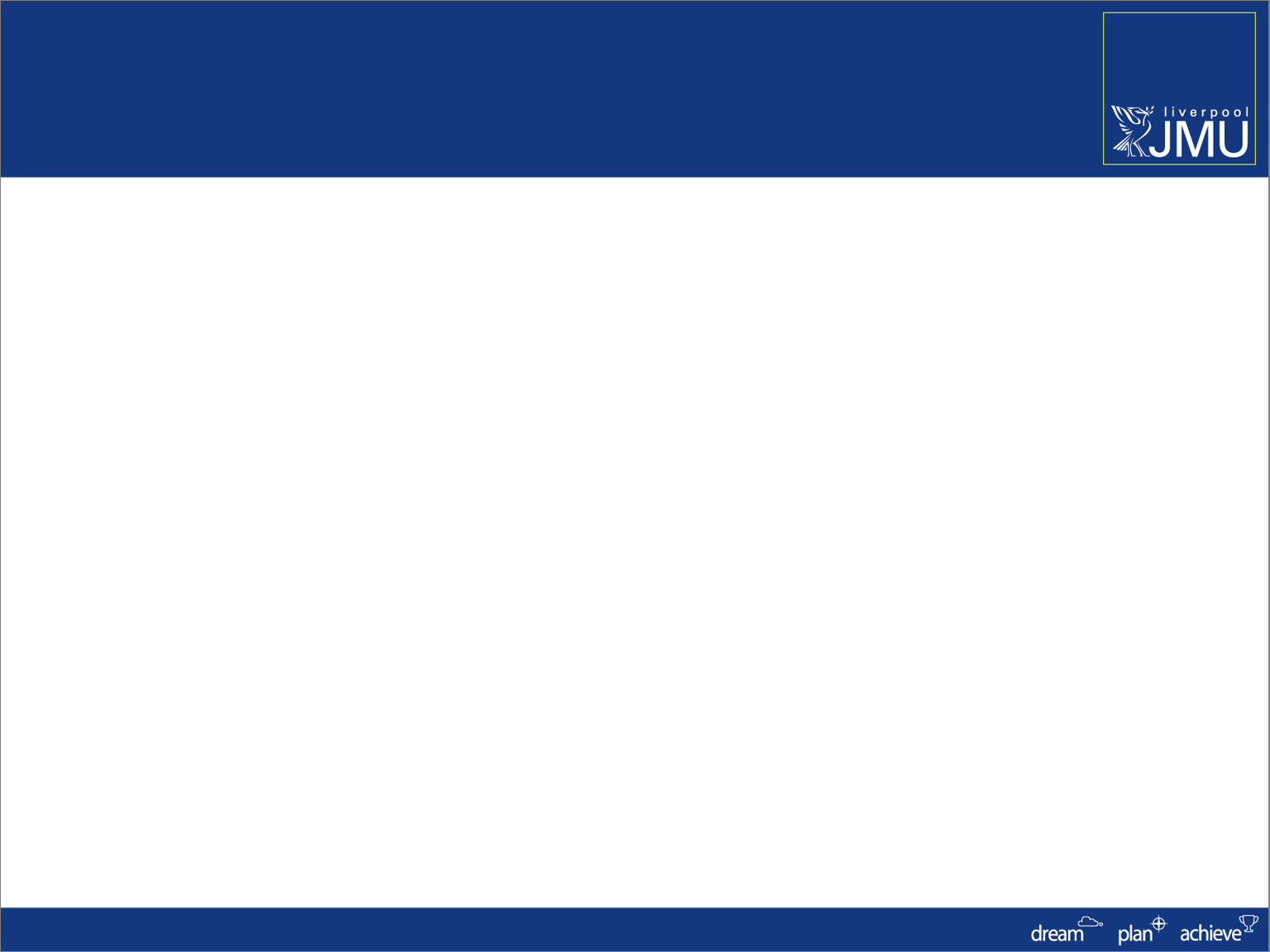 Academic Advisement
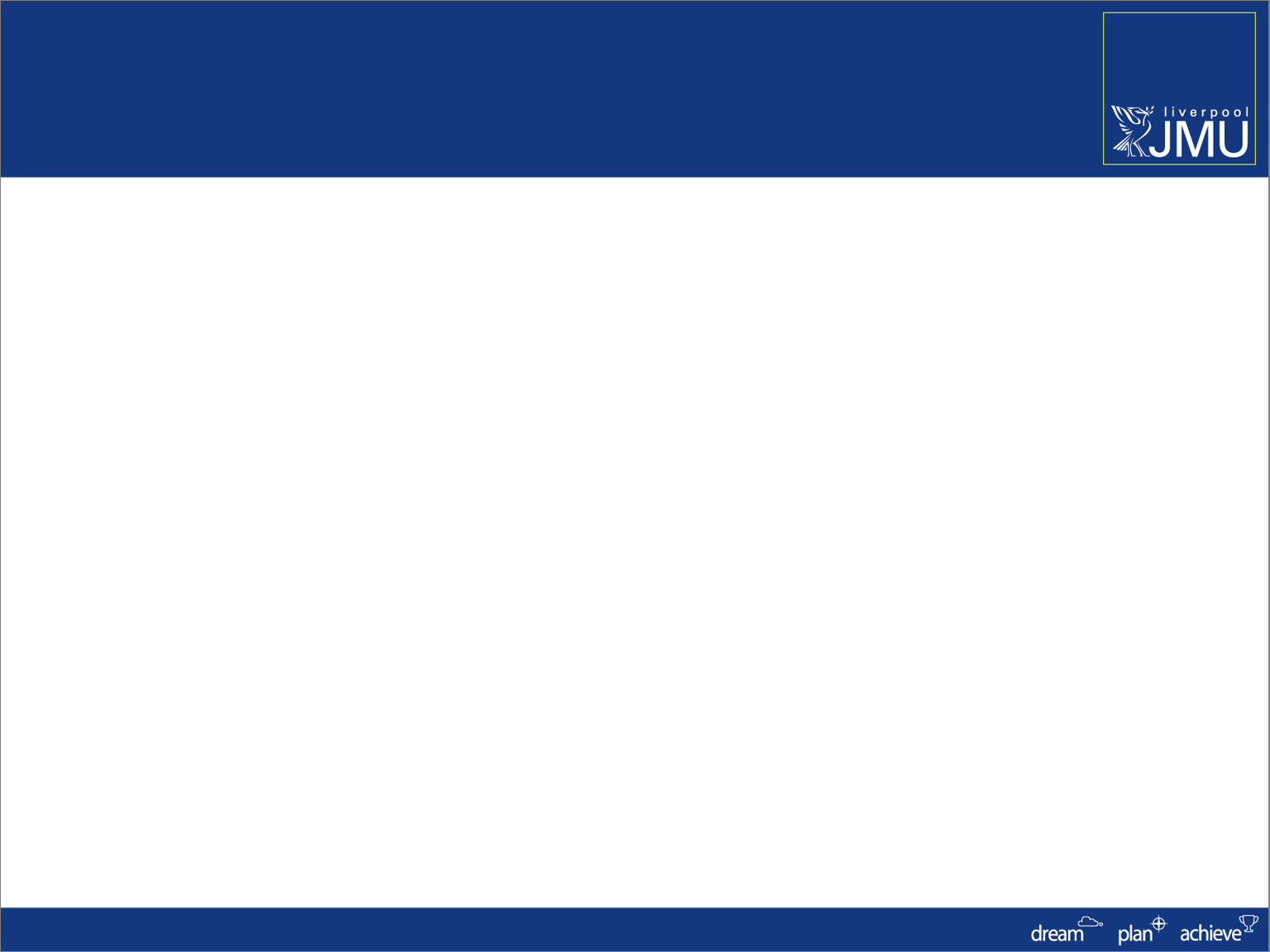 Academic Advisement
Example AA Set up

Programme Rule: 360 credits to be achieved

Level Rules: 3 Levels
				120 credits to be achieved in each level
				Core/Option credit split

Course Rules: Core lists
				    Option lists
				    Groups of options (and/or)
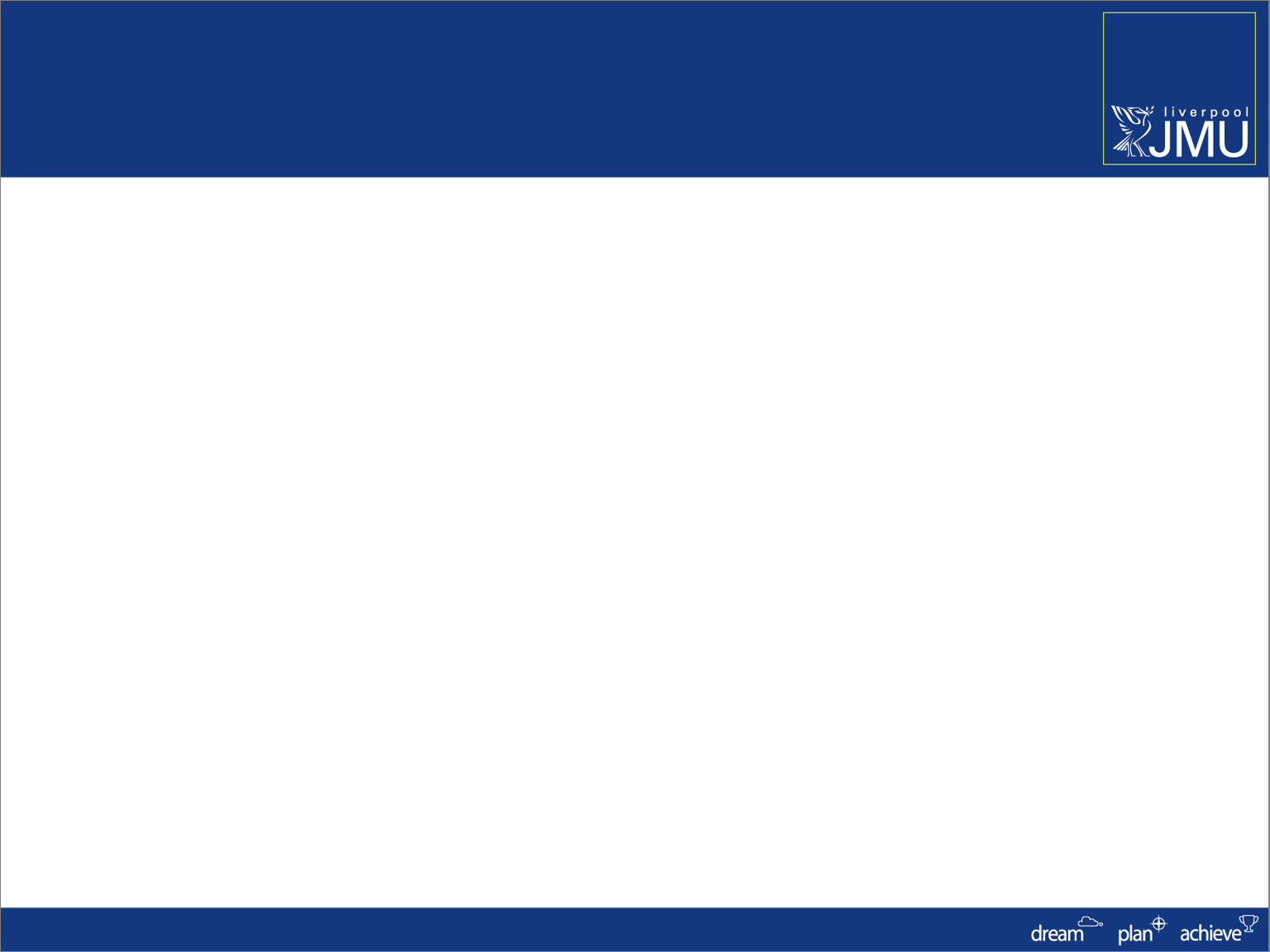 Academic Advisement
For example the above profoma for BSH BSE tells us:

“The programme adheres to the University Modular Framework with 360 credits needed to achieve the BSc Honours award in Building Services Engineering. 240 credits will be attained on the FDSc in Building Services Engineering or equivalent and 120 credits will be at level 3 and will combine core and optional modules. The optional modules that will be taken by the student will be dependent on their chosen subject specialism.”


And which modules should be used in each Level as well as the type of module:
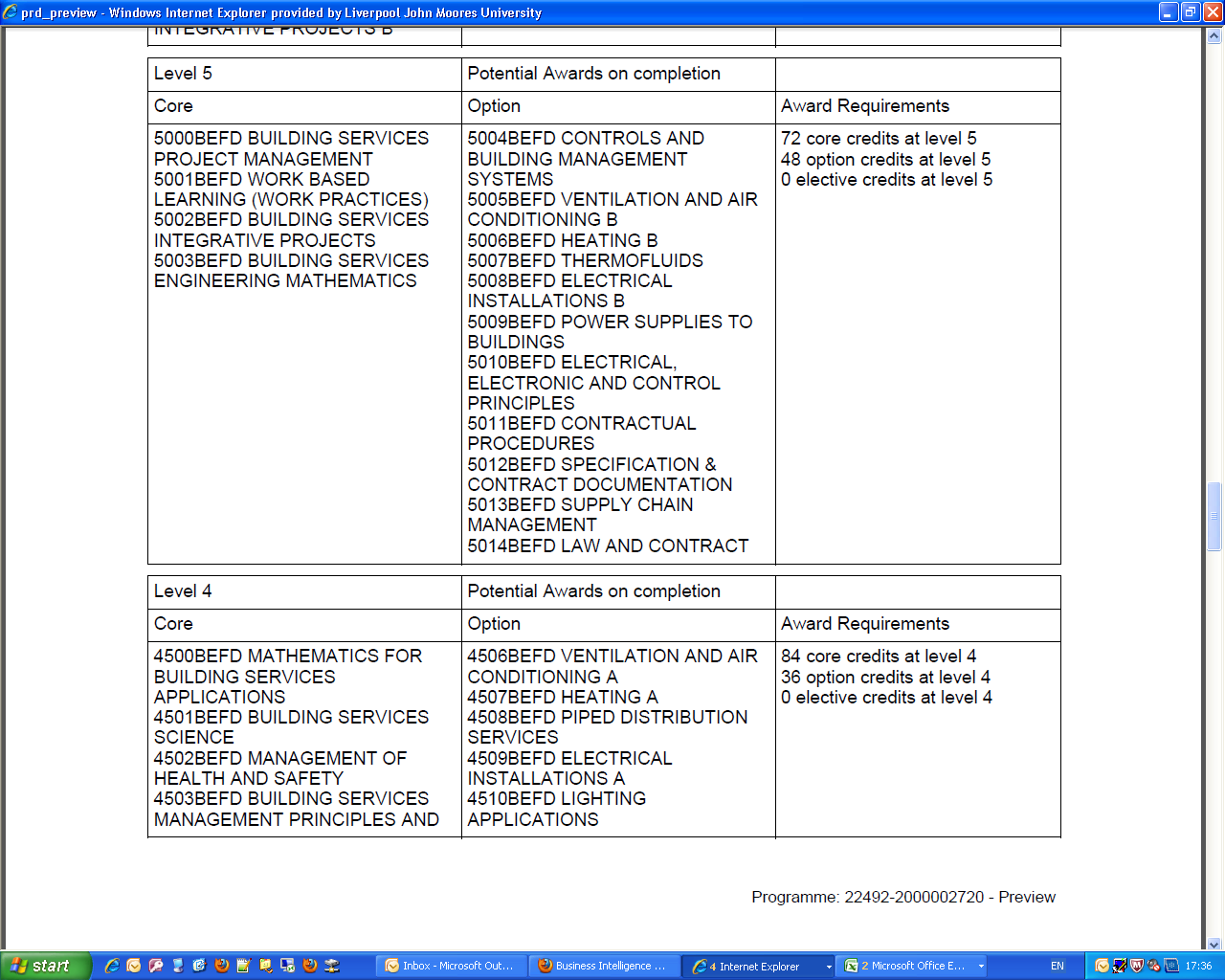 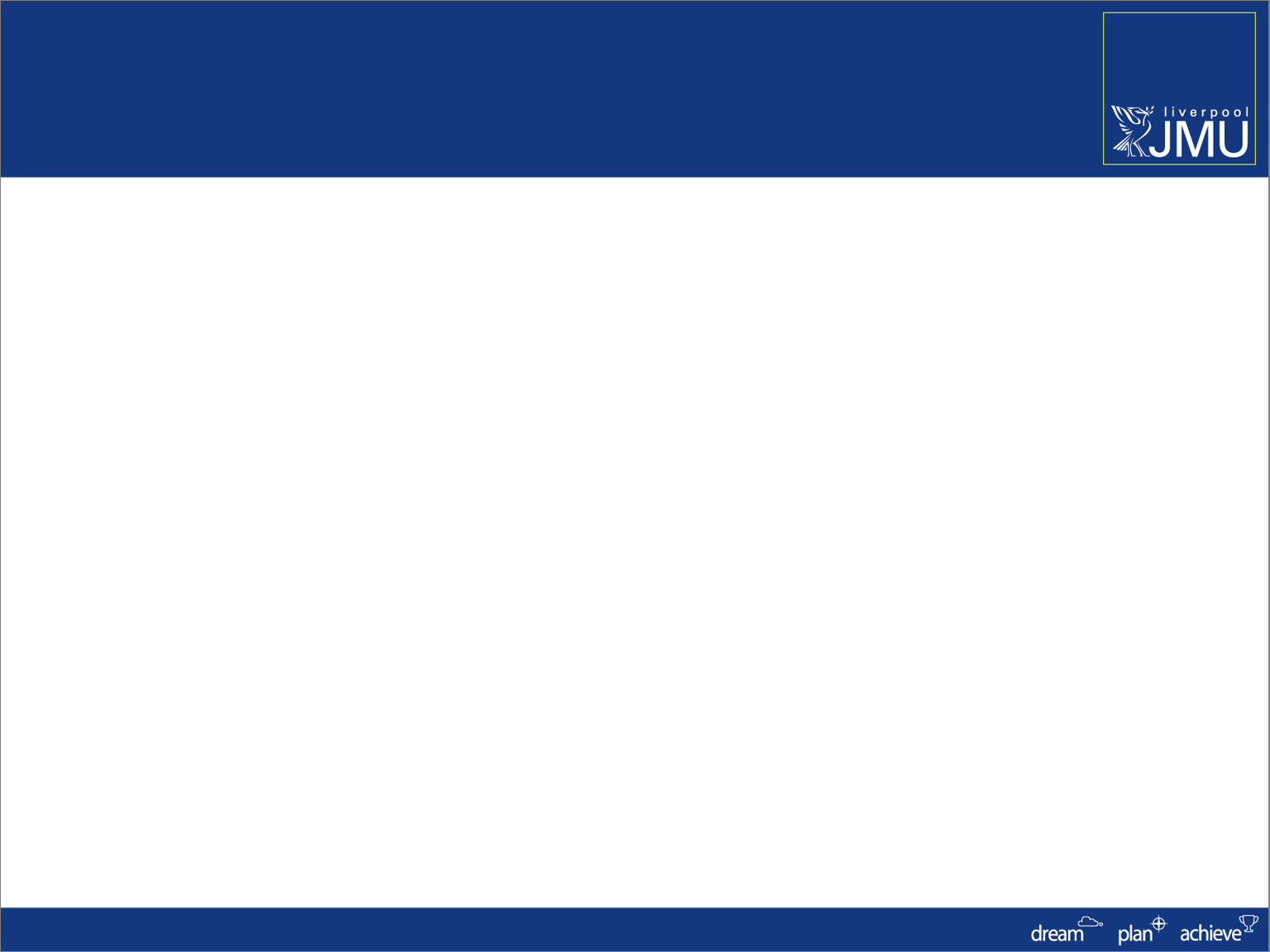 Academic Advisement
The programme, module and rule data is then combined with student data – 

Student Career
Student Programme
Student Plan
Student Requirement Term
Student Courses

The result of which is an Advisement Report
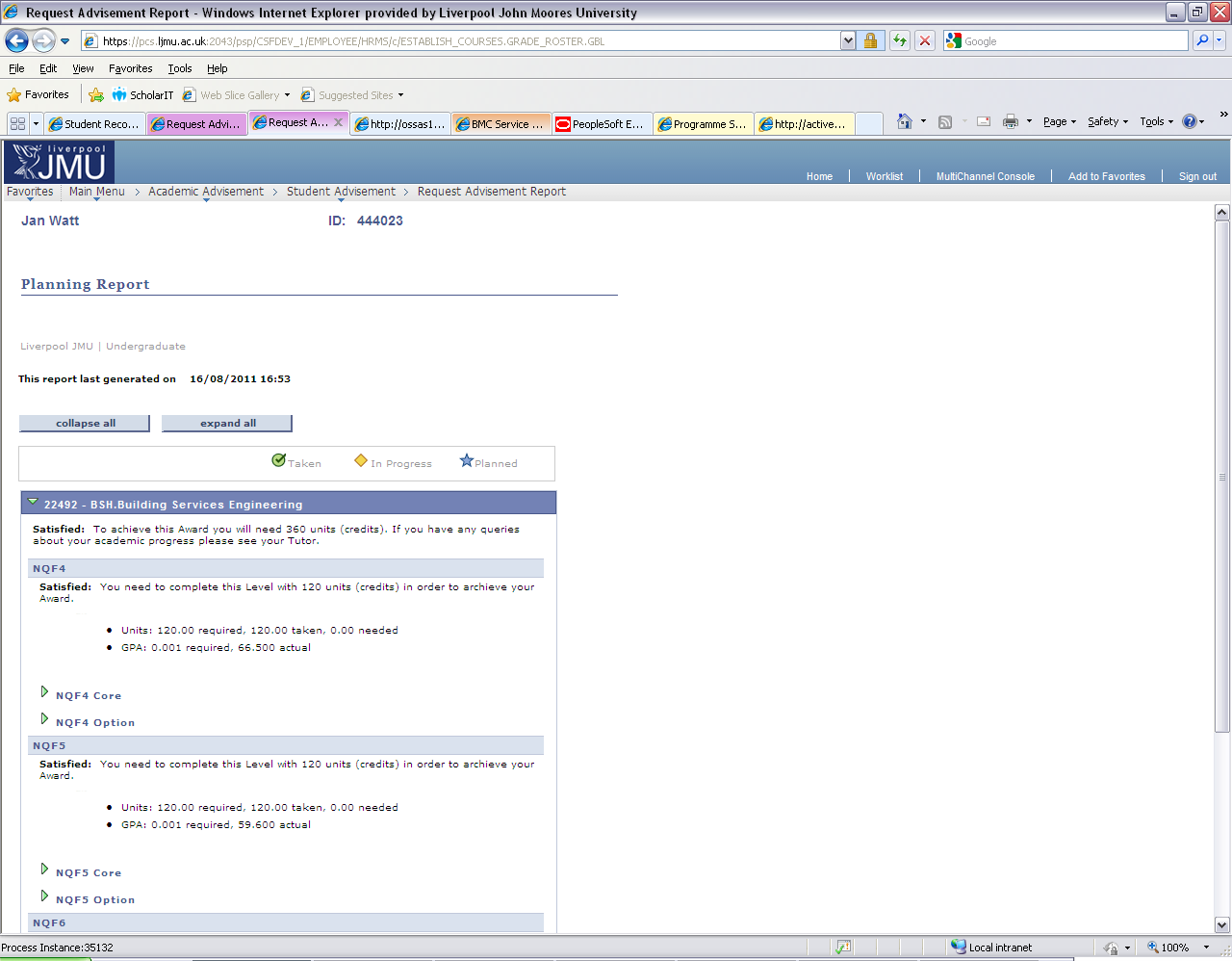 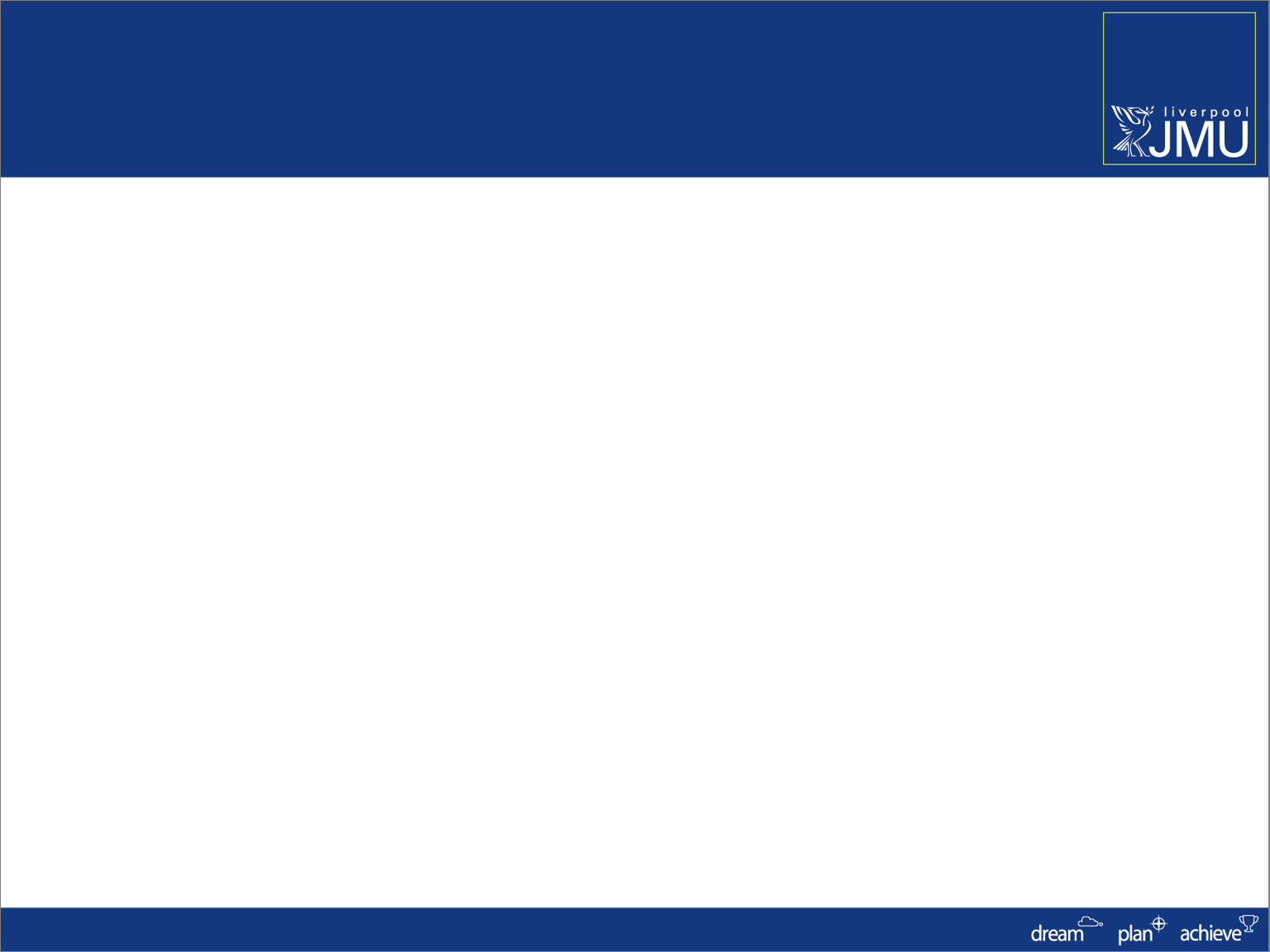 Academic Advisement
There are 2 types of Advisement Report in SIS

The Academic Advisement Report – AAR
The Planning Report – Plan

Both reports use the same data

But display it in different ways
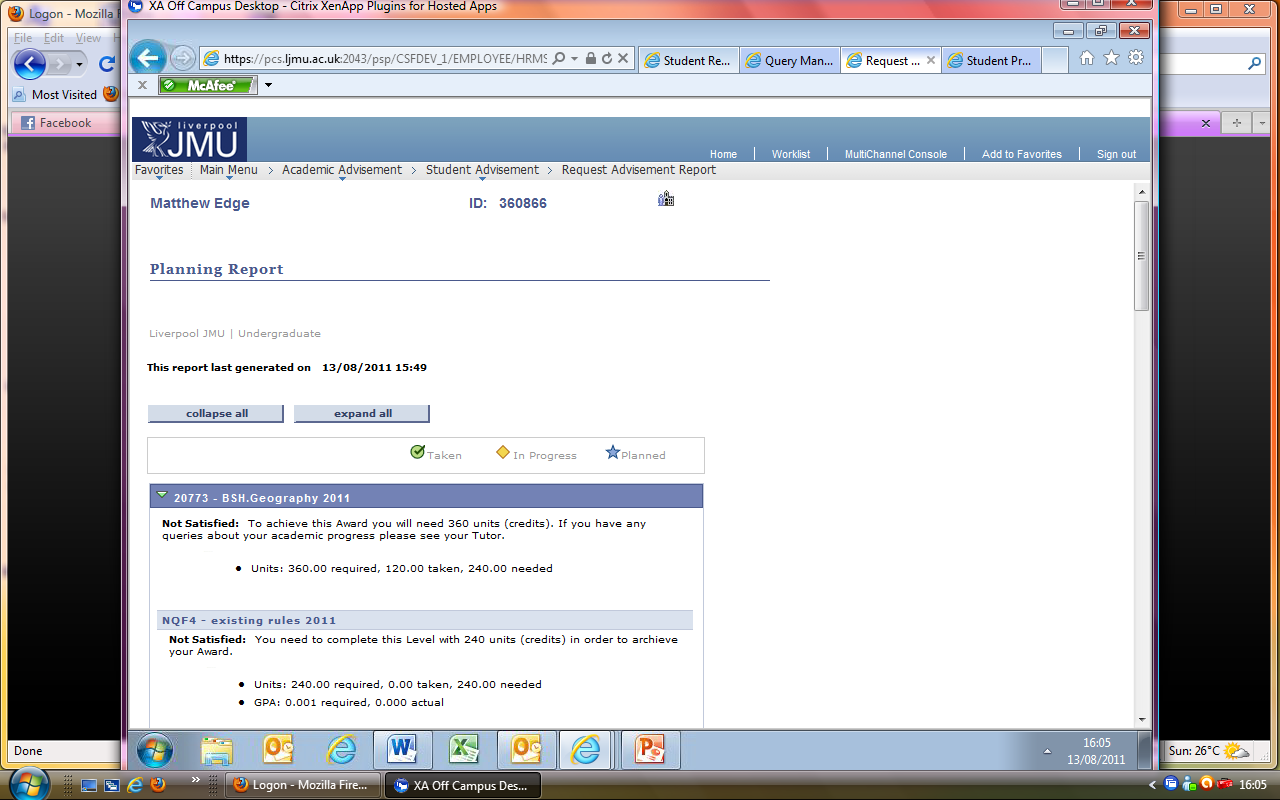 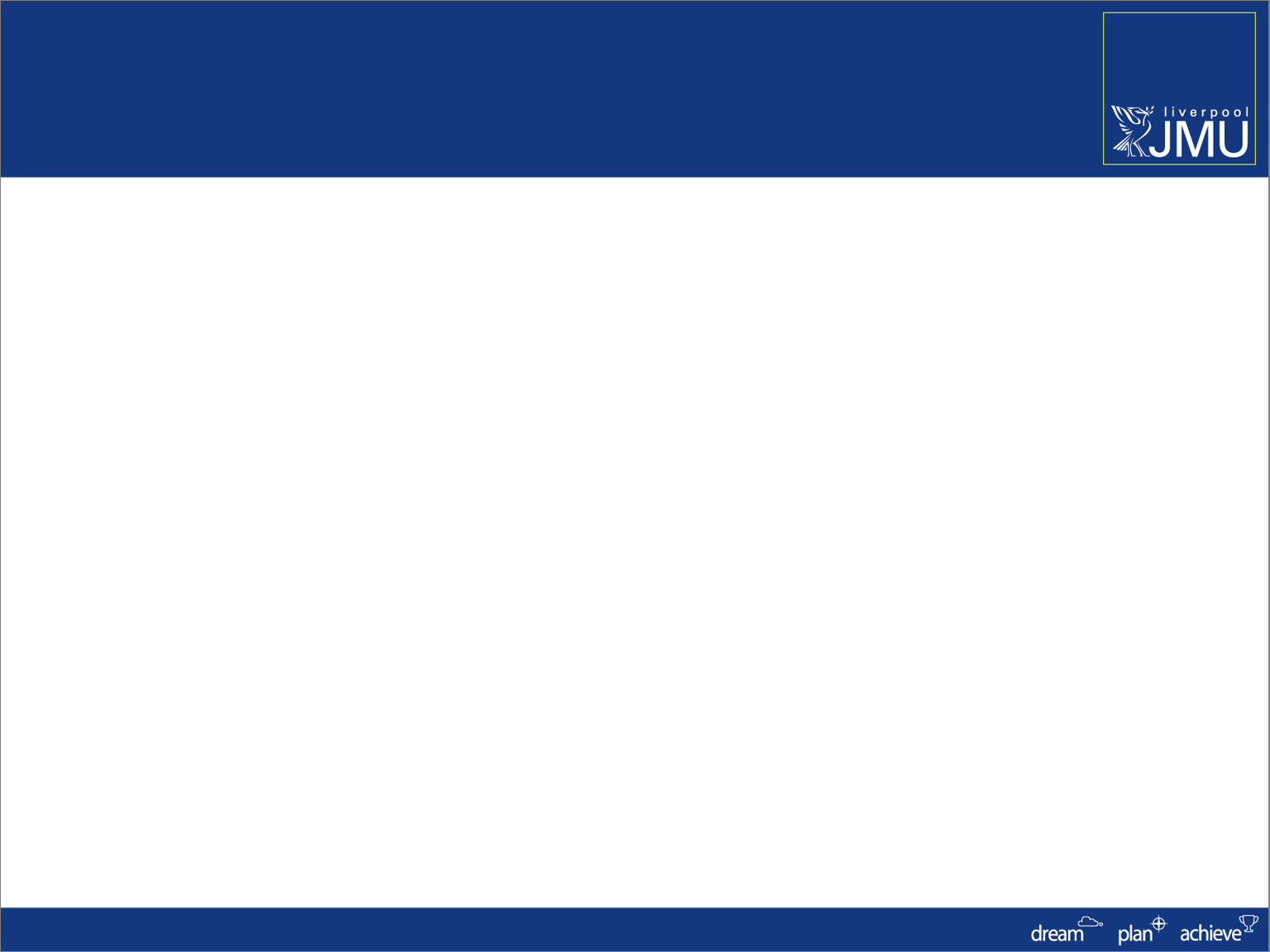 Planning Report
The Planning Report shows student and staff which Courses –

Are available to study in the next year and level

Have been selected as part of OMS (planned to study) 

Are currently enrolled (not yet graded)
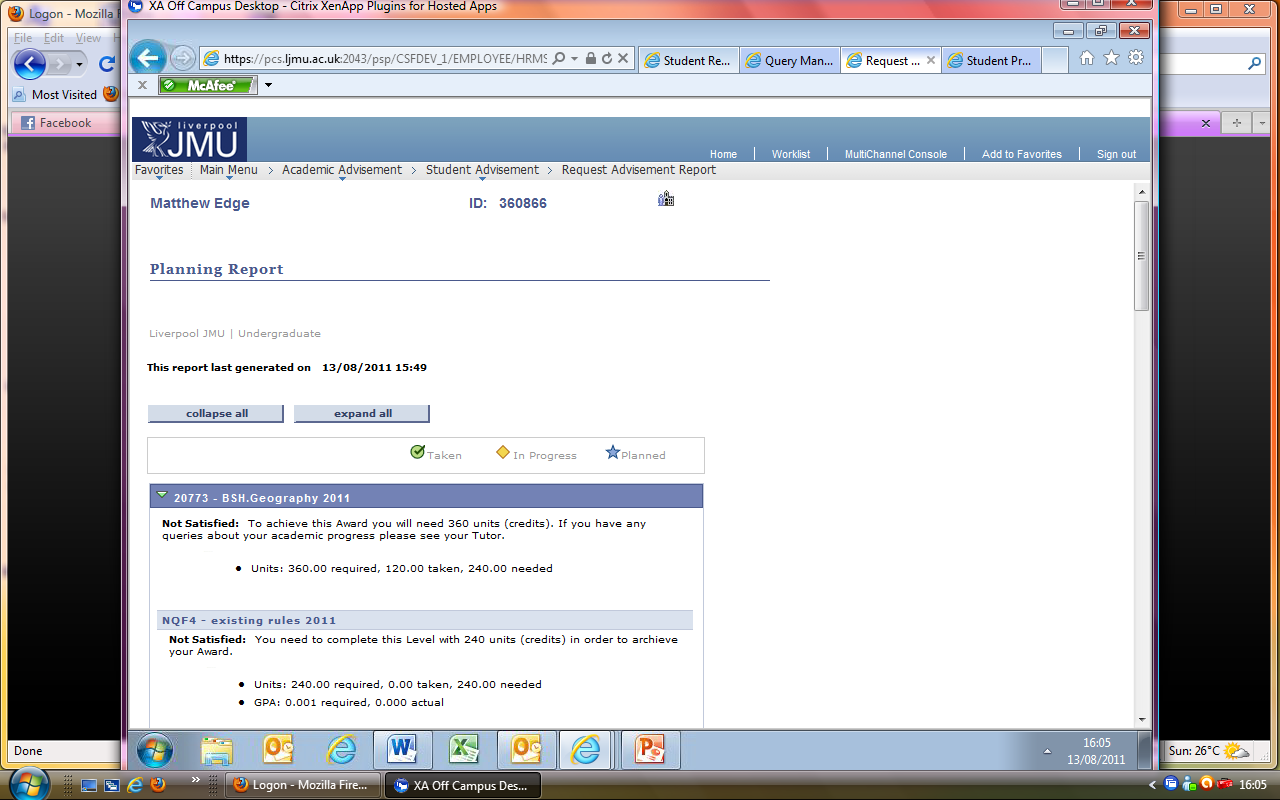 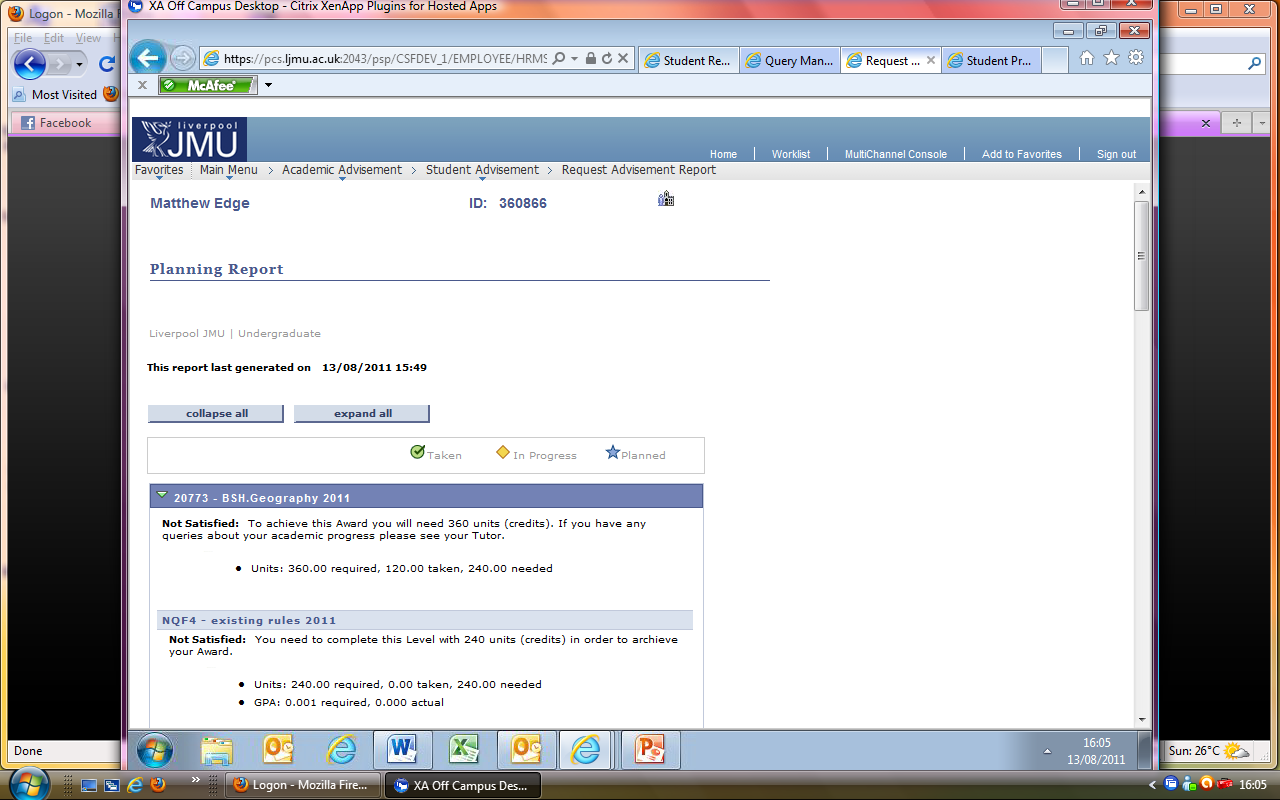 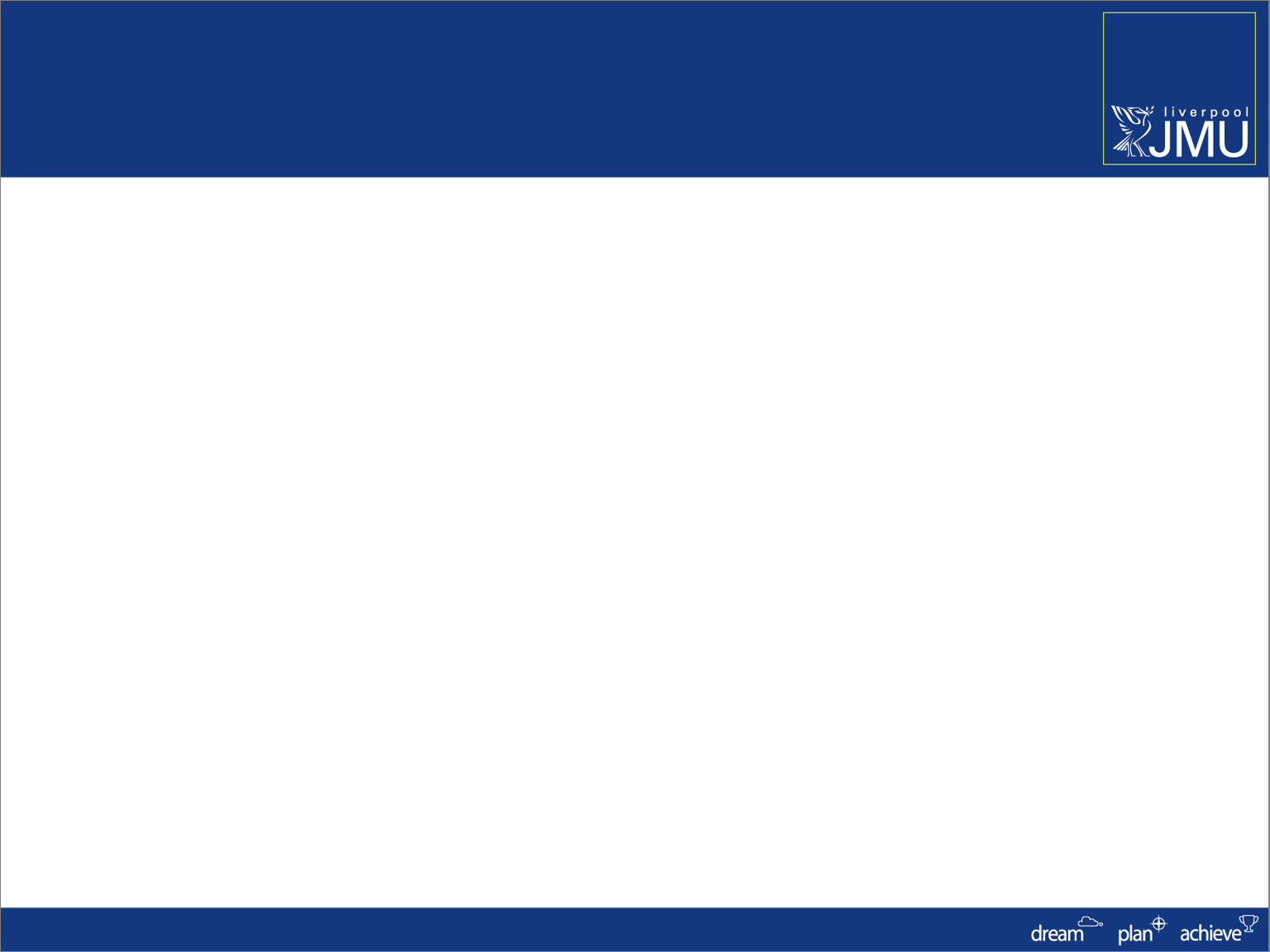 Planning Report
The Planning Report facilitates:

Students being able to select which options they would like to study in their next year

Staff to see those selections (Verification)

Students and staff ensuring that the correct courses are enrolled upon
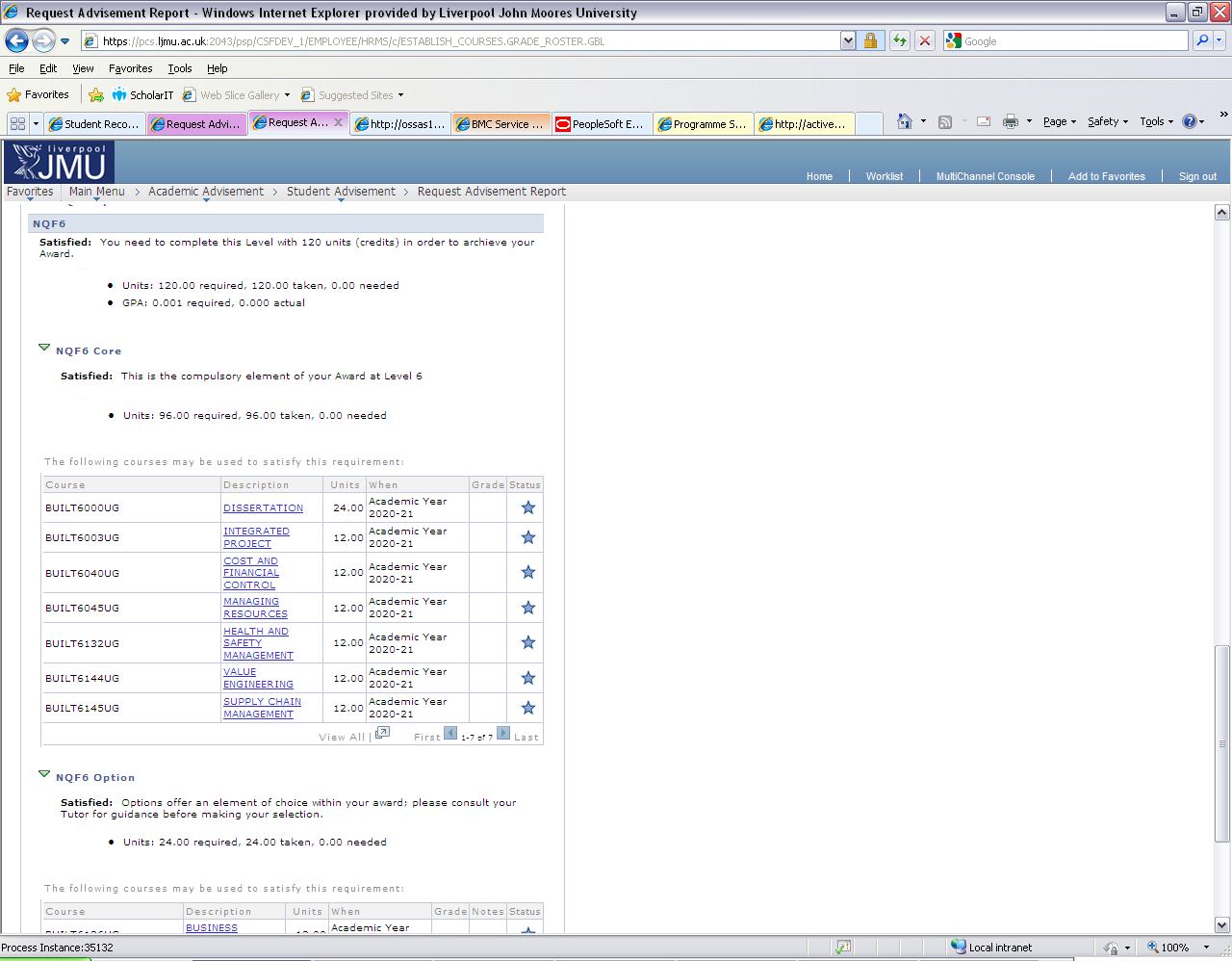 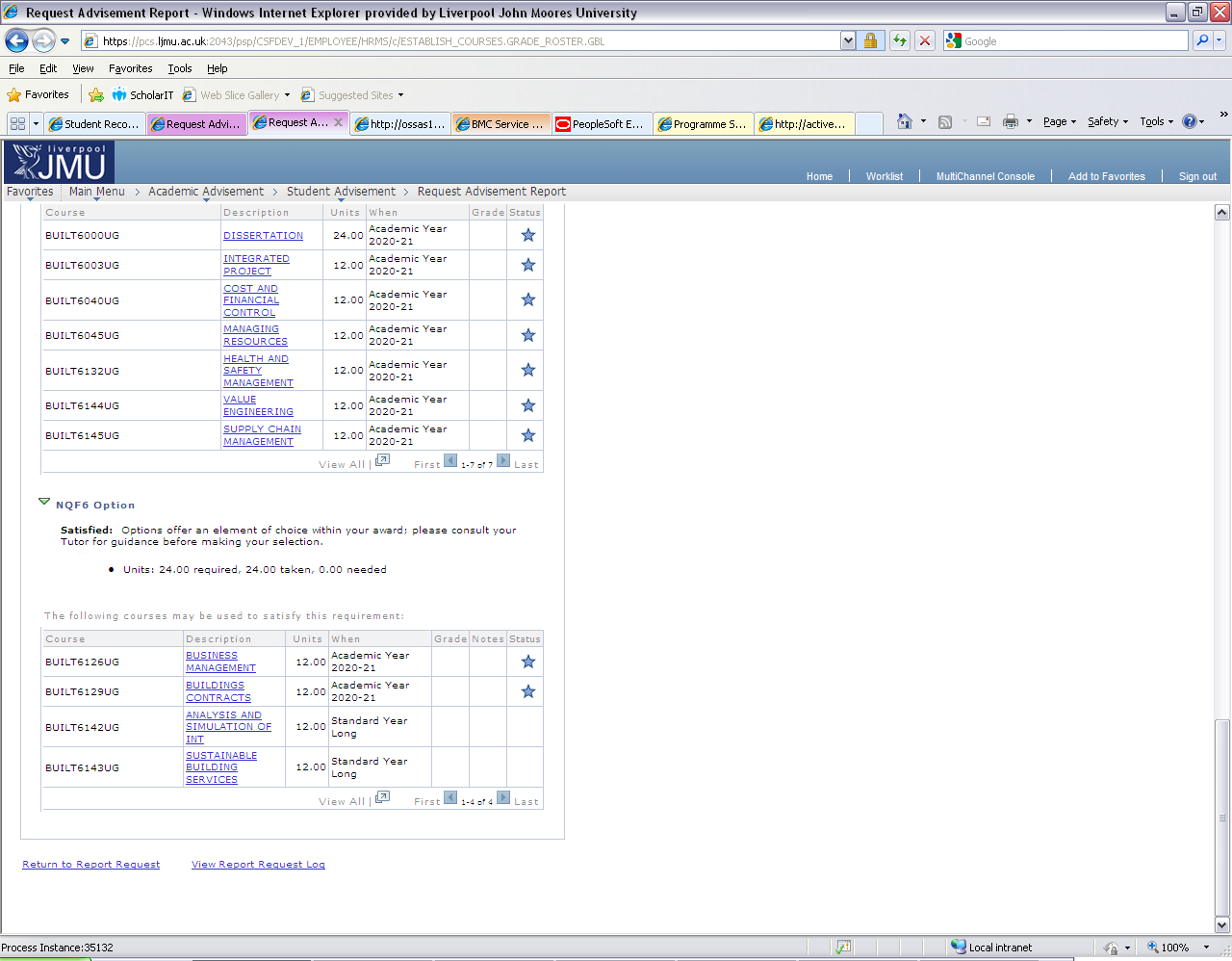 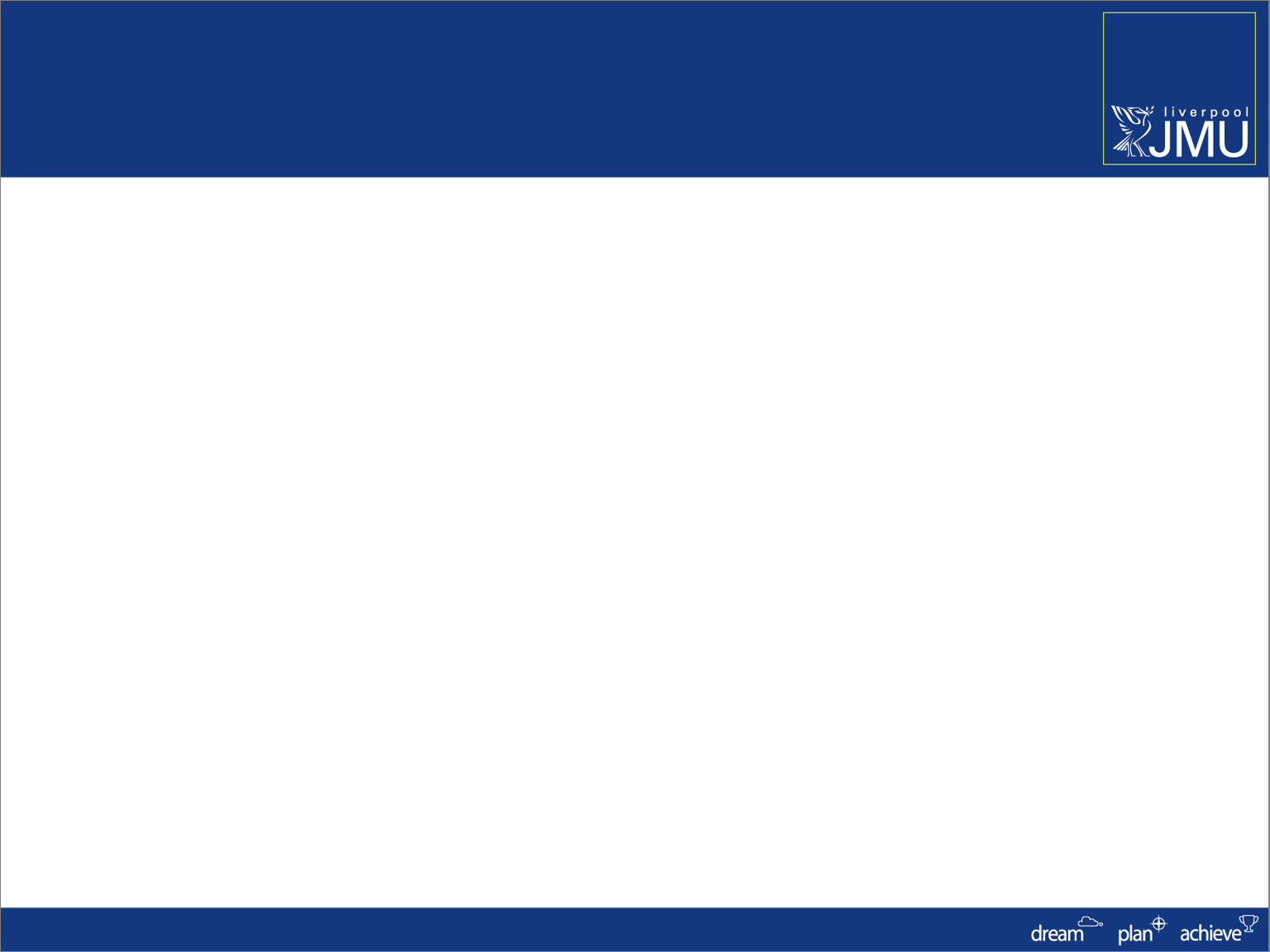 AAR
The Academic Advisement Report shows students and staff which Courses –

Have been graded, posted (finalised) and successfully passed
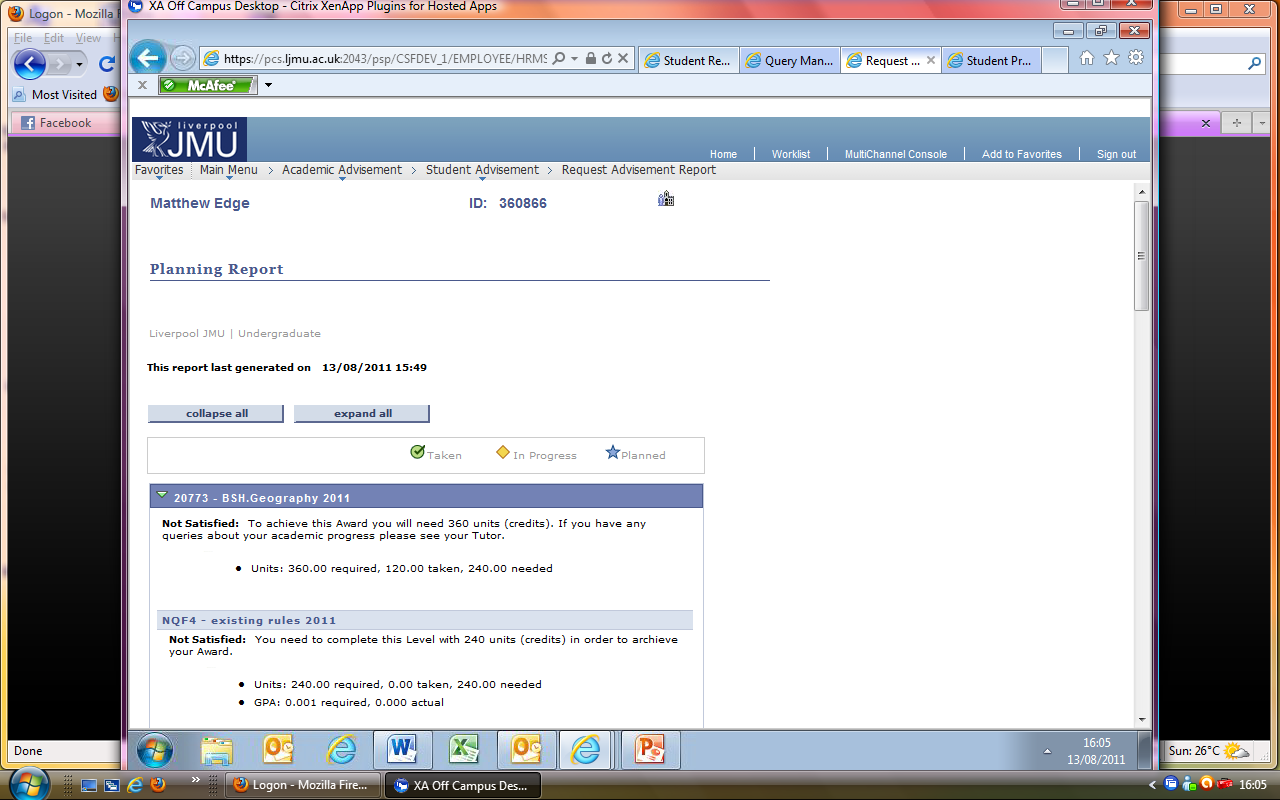 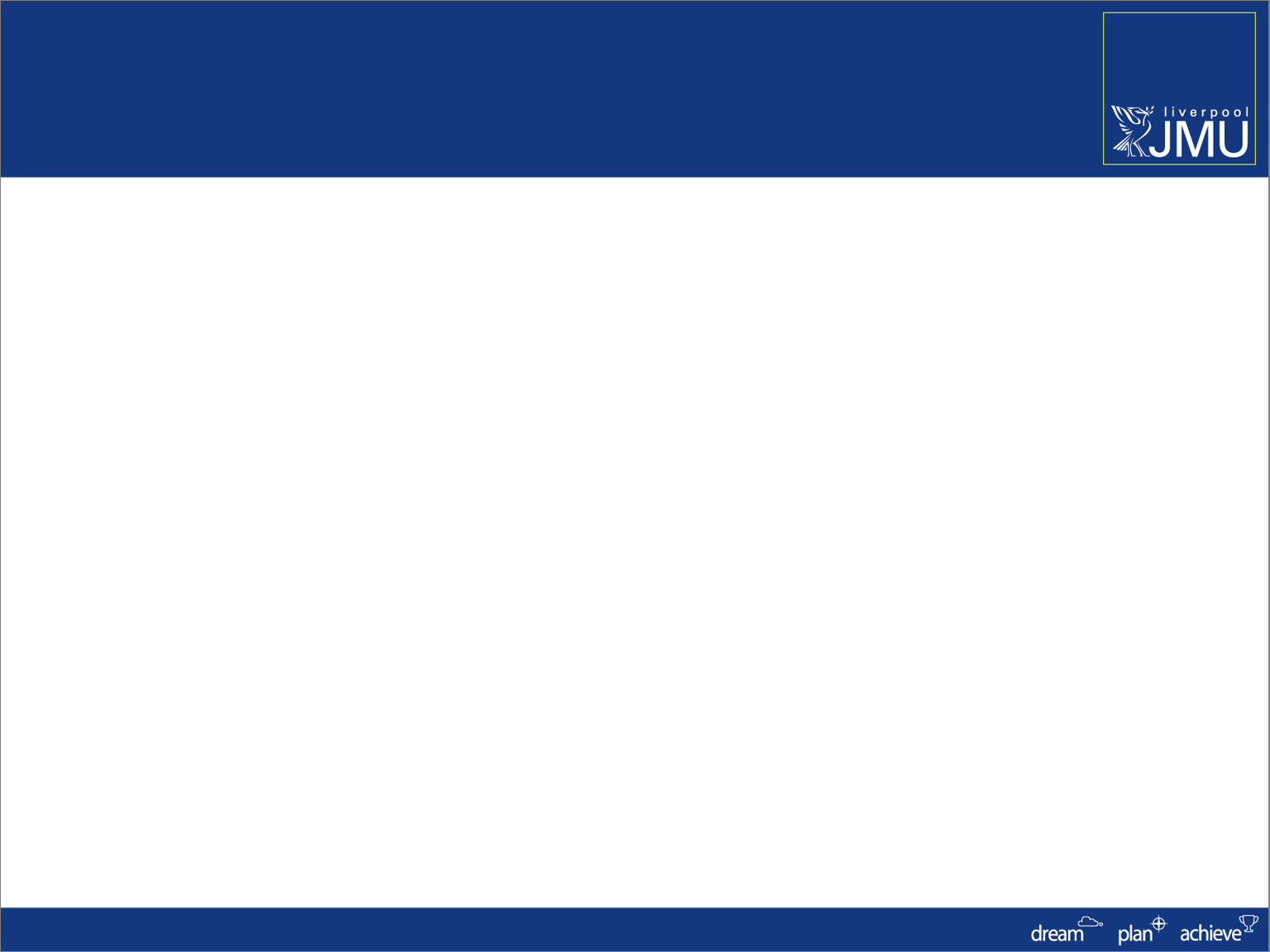 AAR
The AAR  also shows students and staff -

What the student progress is towards their chosen Programme and Plan (named award)

What their current Grade Point Average is (Level Mean Mark)
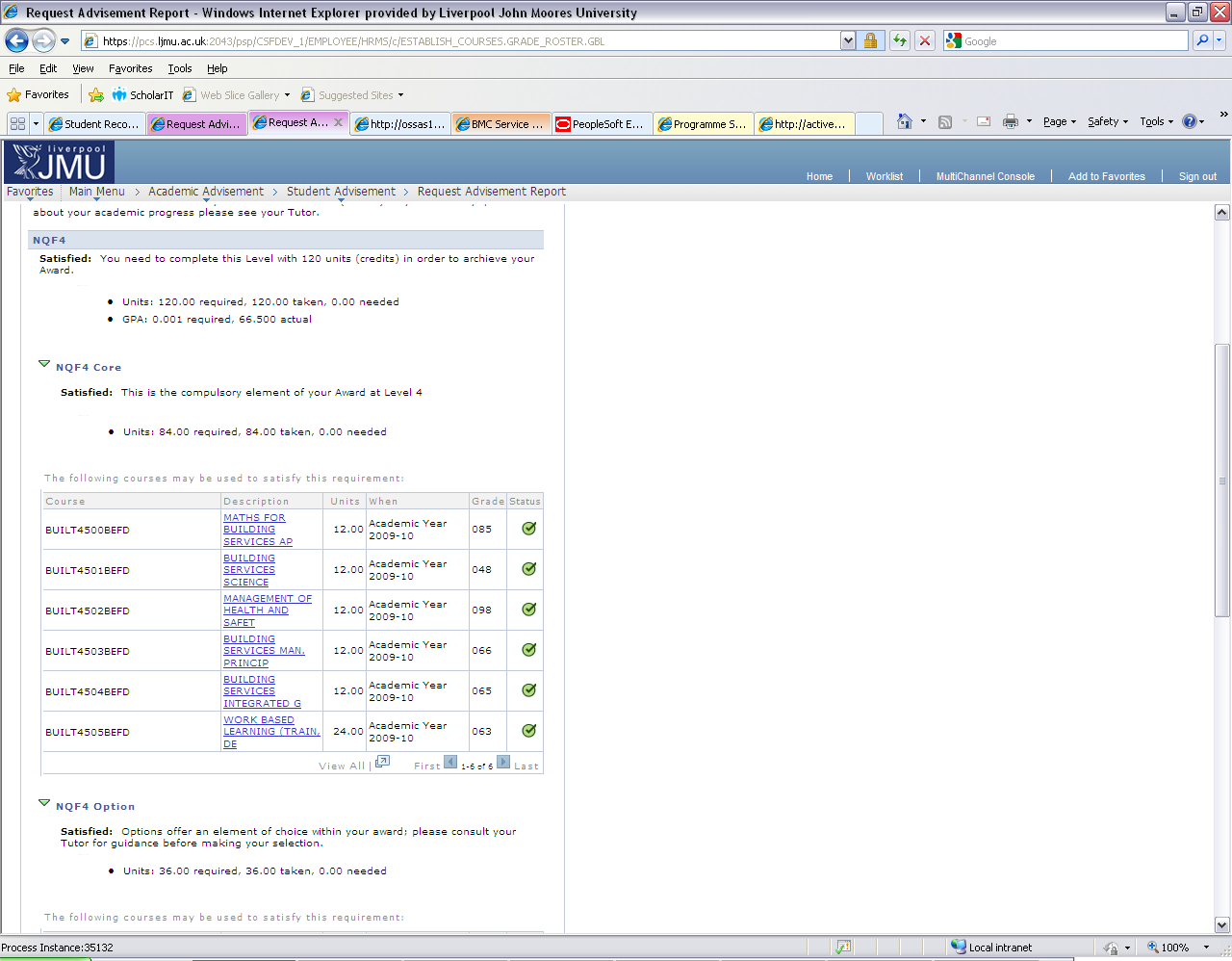 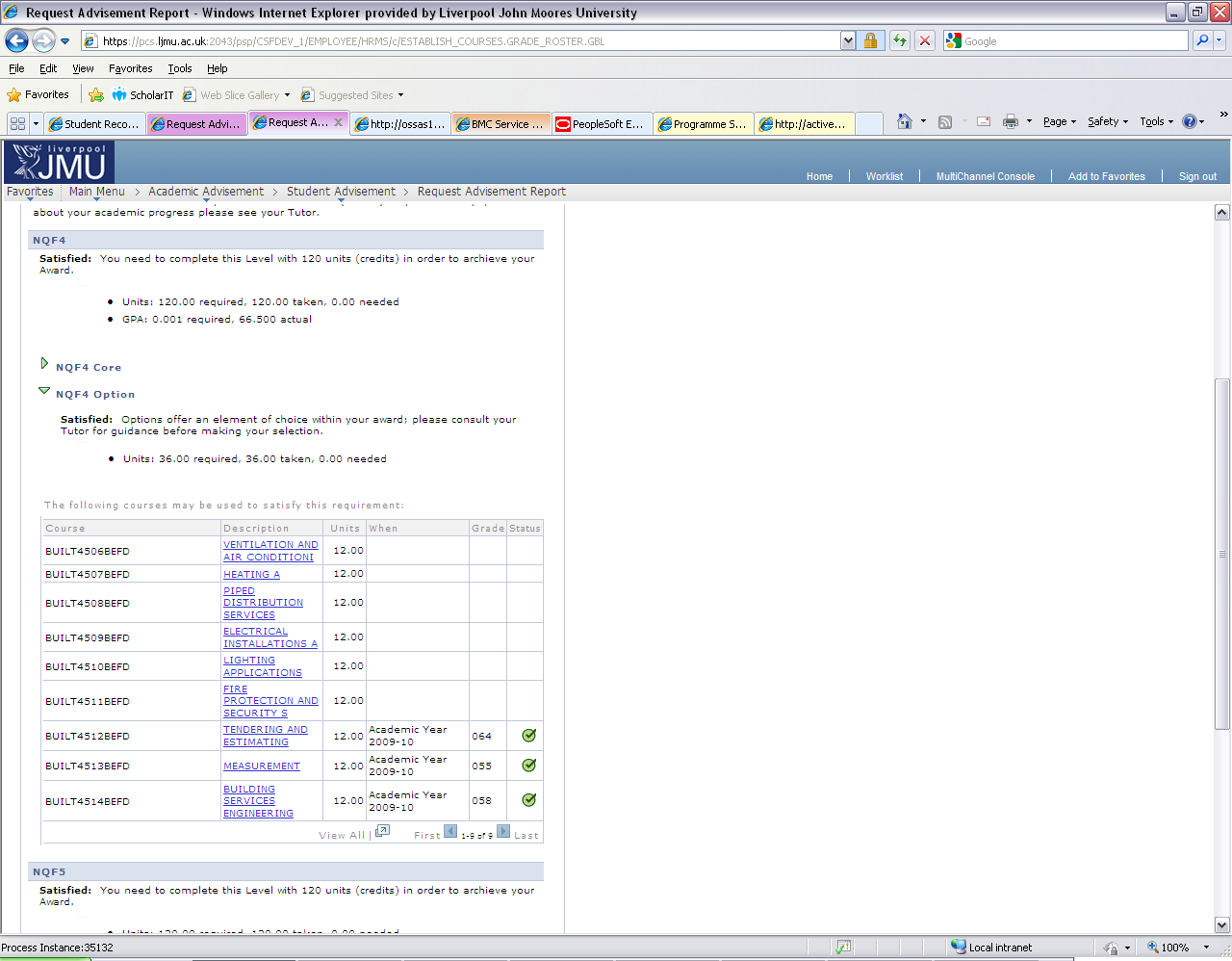 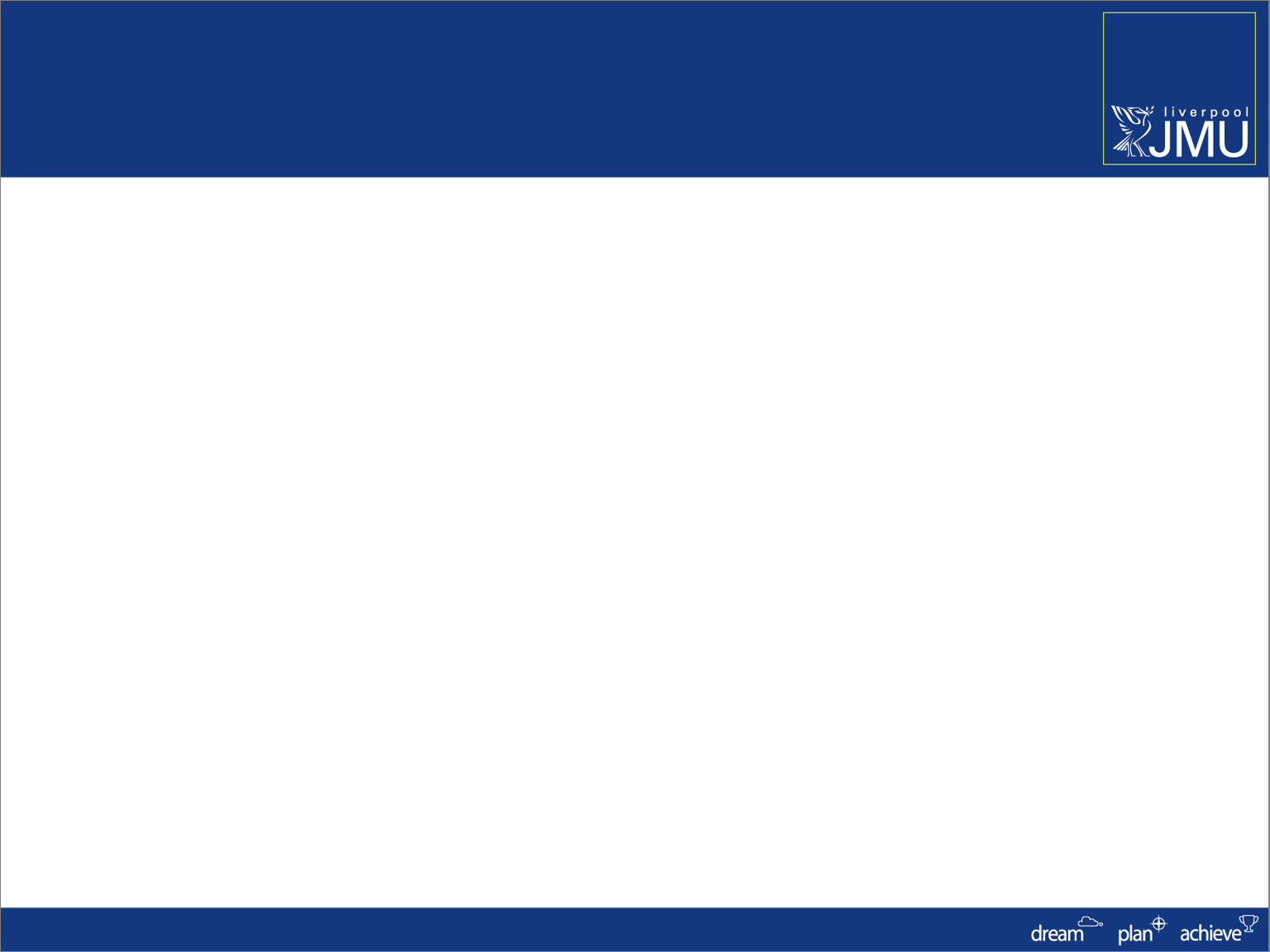 Academic Advisement
Programme ‘Versions’

Programme Rules often change (from year to year)

SIS uses Effective dated rows in Advisement to store these changes

The PLN team with your help have created new Effective Dated Rows for 01-08-2011 for all your validated programmes and modules
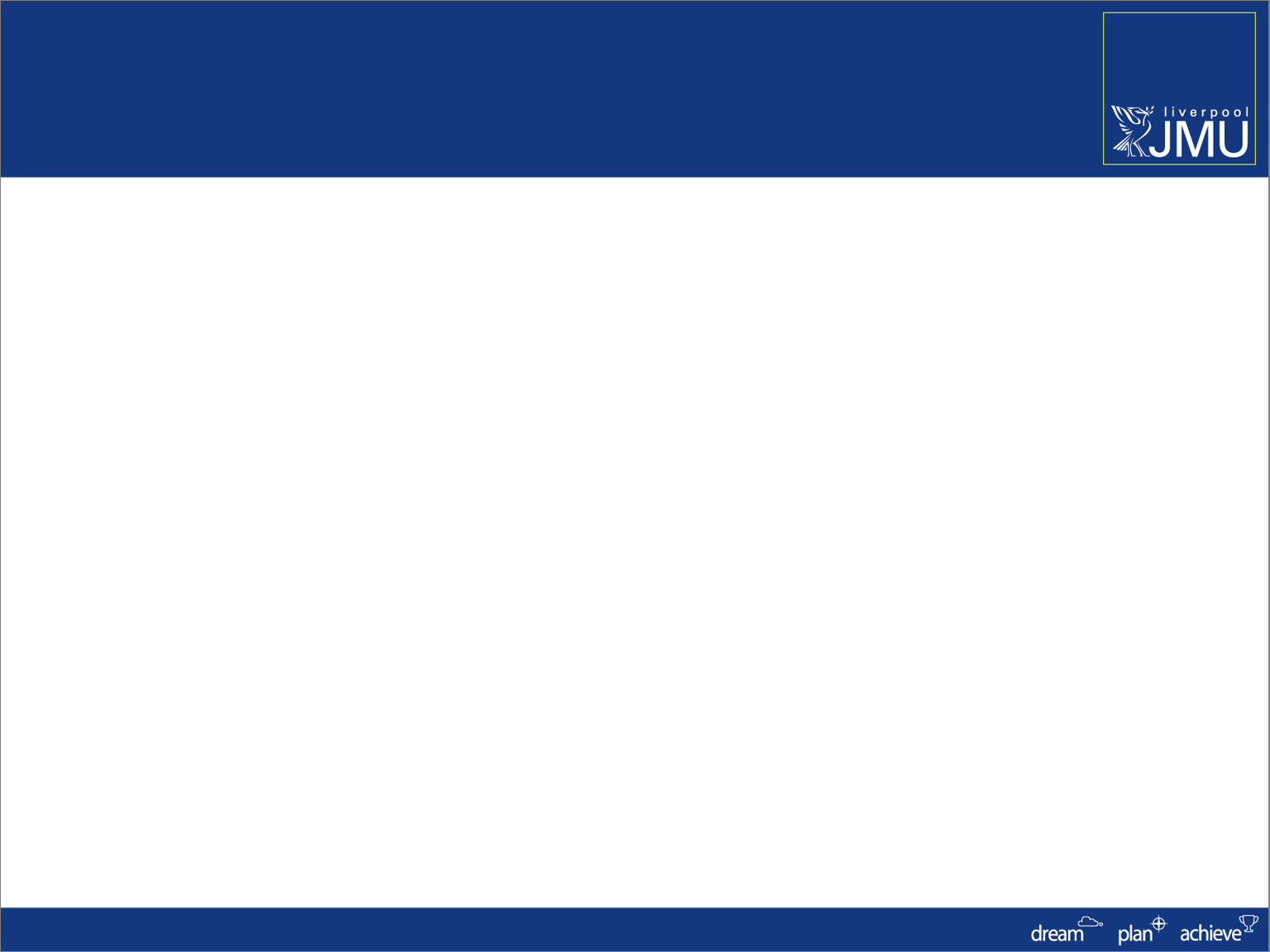 Academic Advisement
This means that New students (from August 2011)

Will only ‘see’ these newly defined rules in their advisement reports

This is controlled by the Requirement Term assigned on the students programme/plan stack
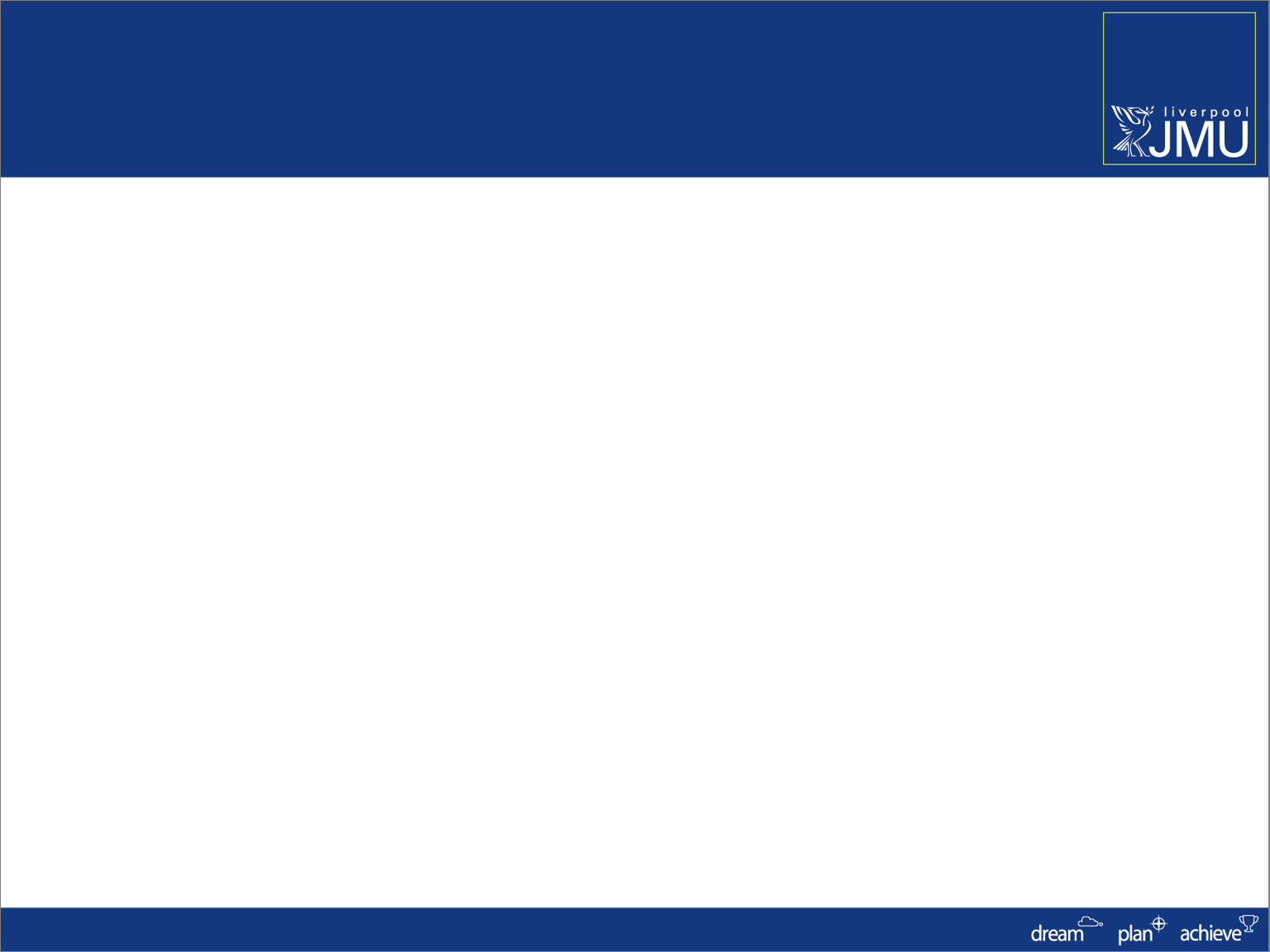 Academic Advisement
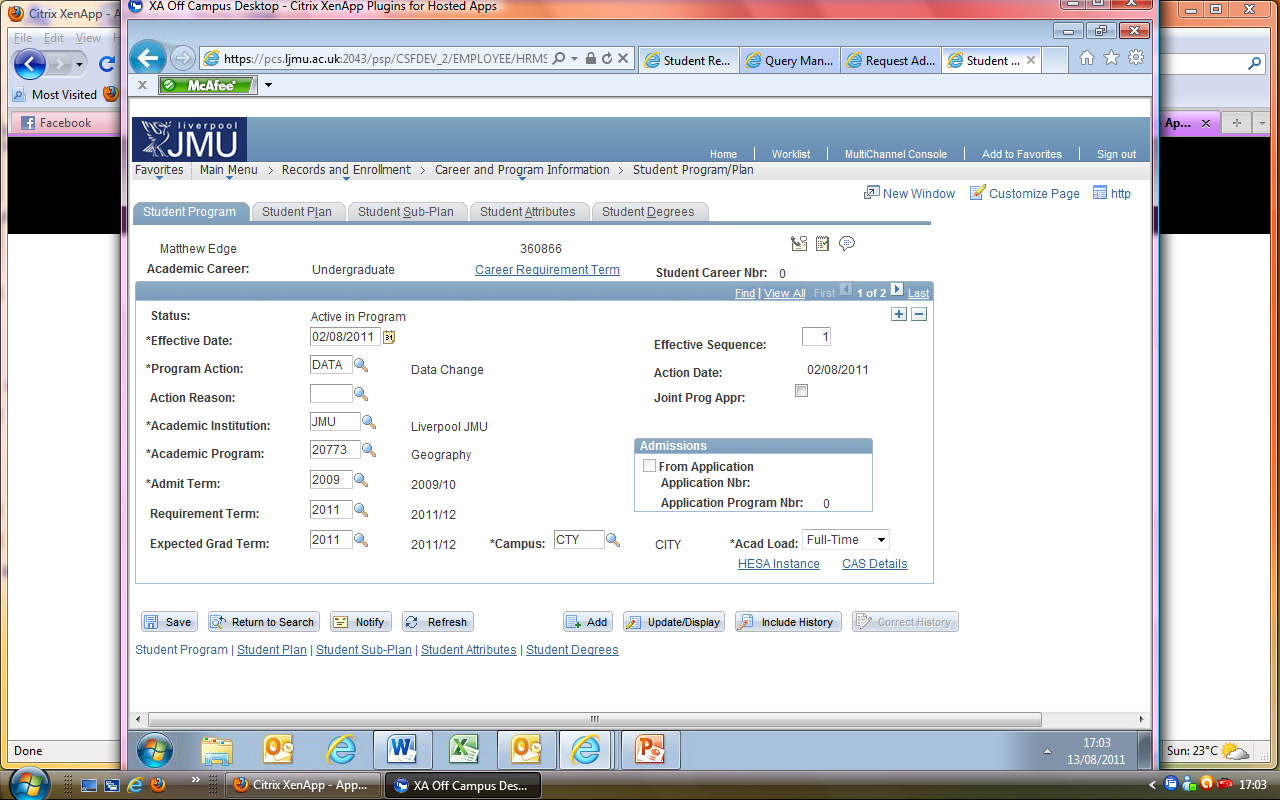 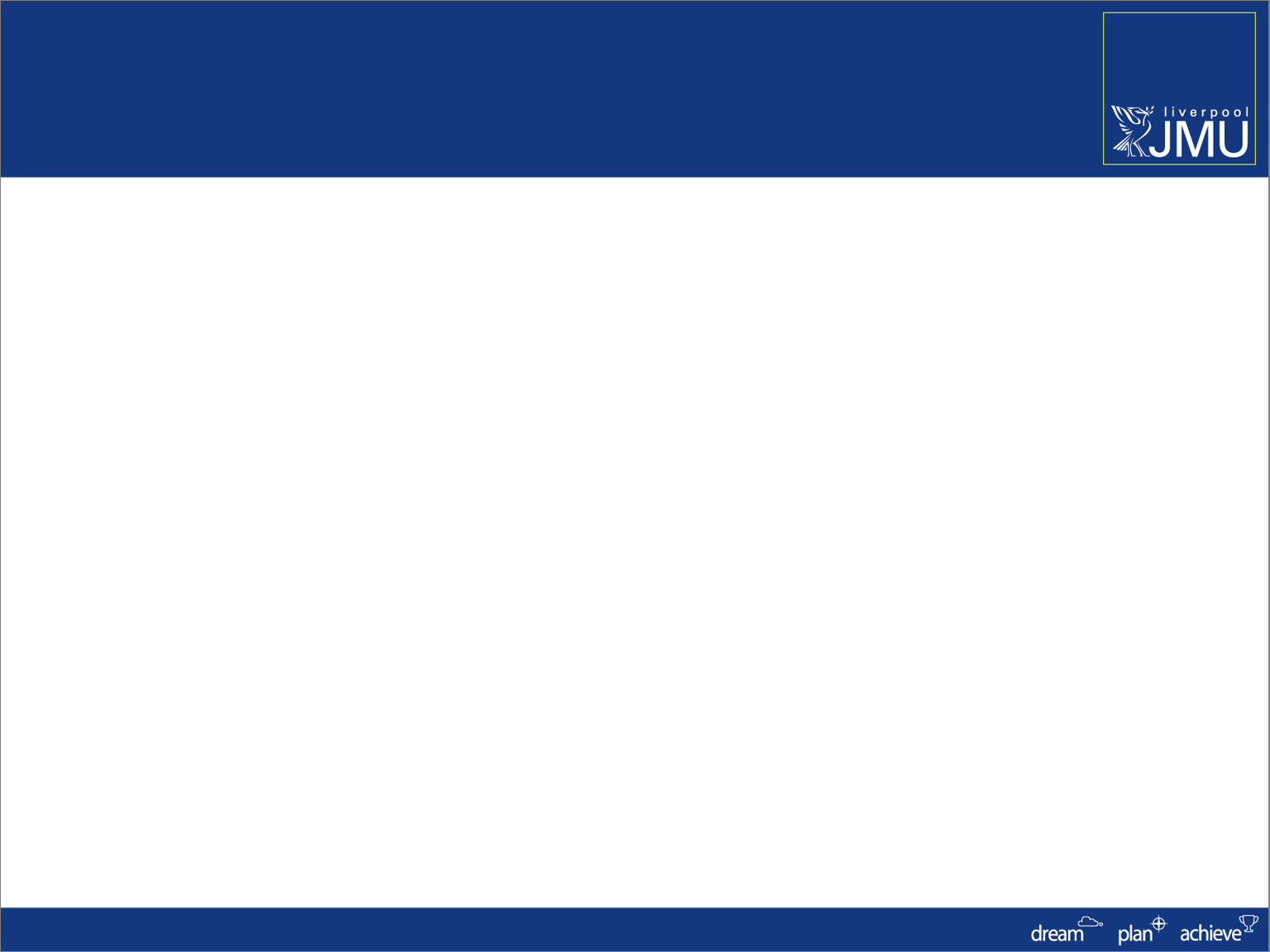 Academic Advisement
In addition to the Programme Requirement Term, there is also a Plan Requirement Term

This is because the plan is the Award Aim!

If a student changes between rules both Requirement Terms need to be changed
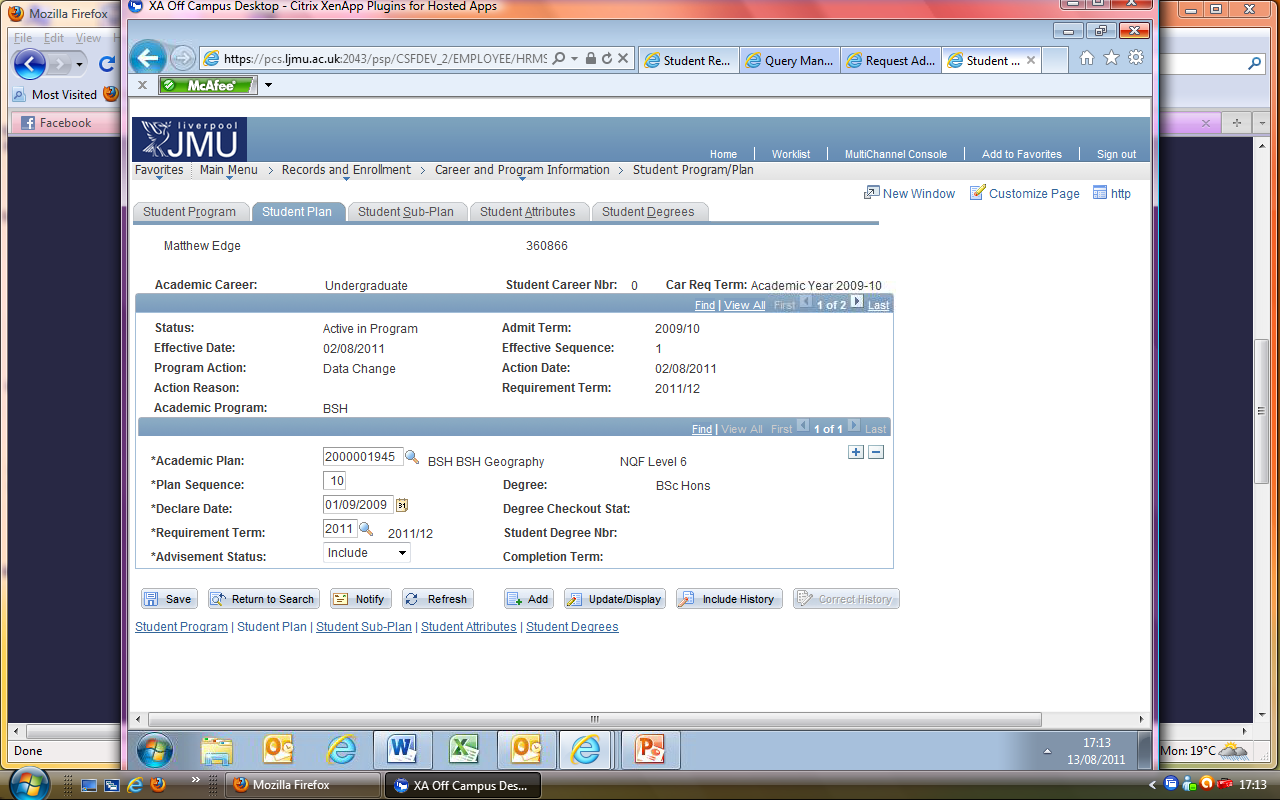 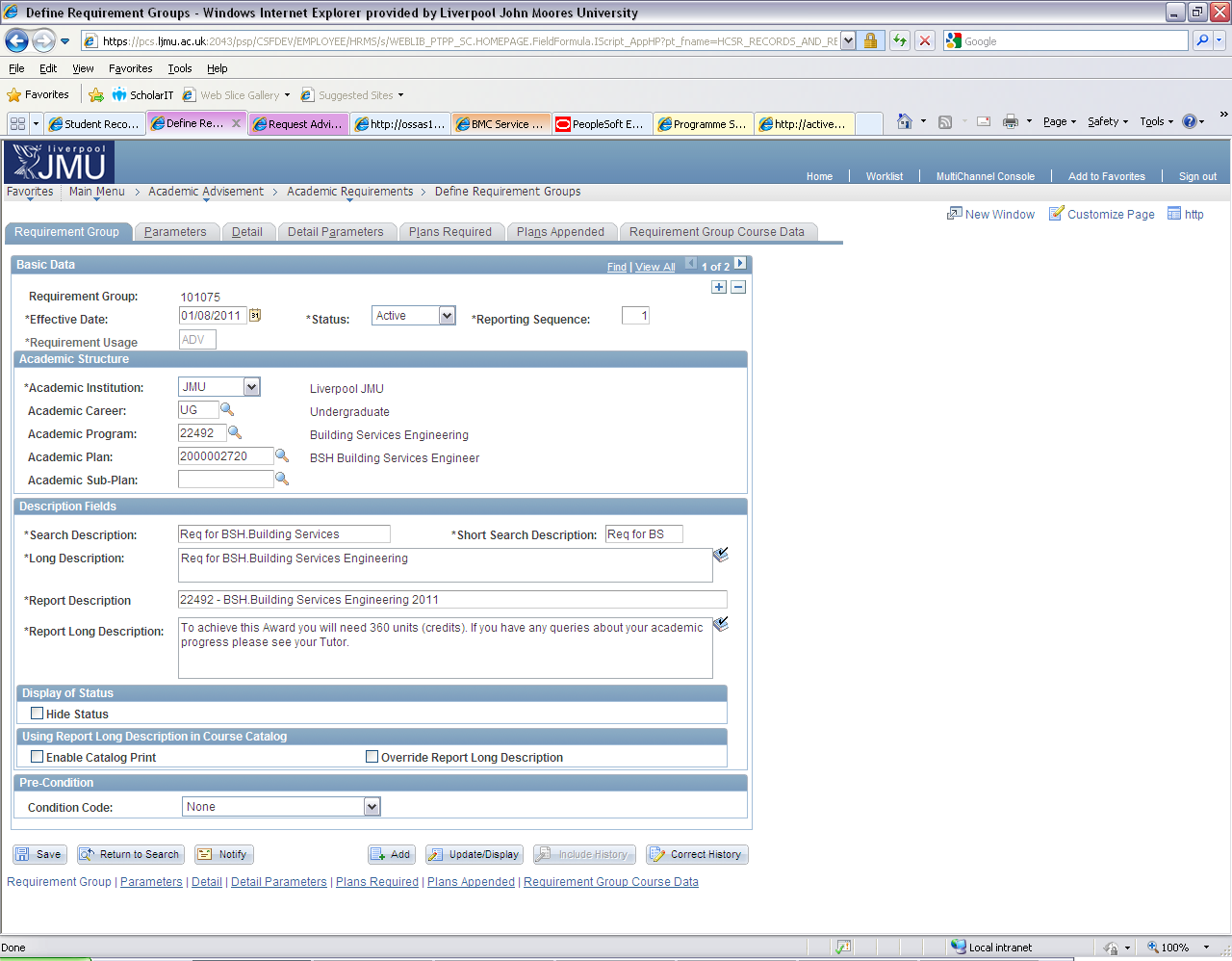 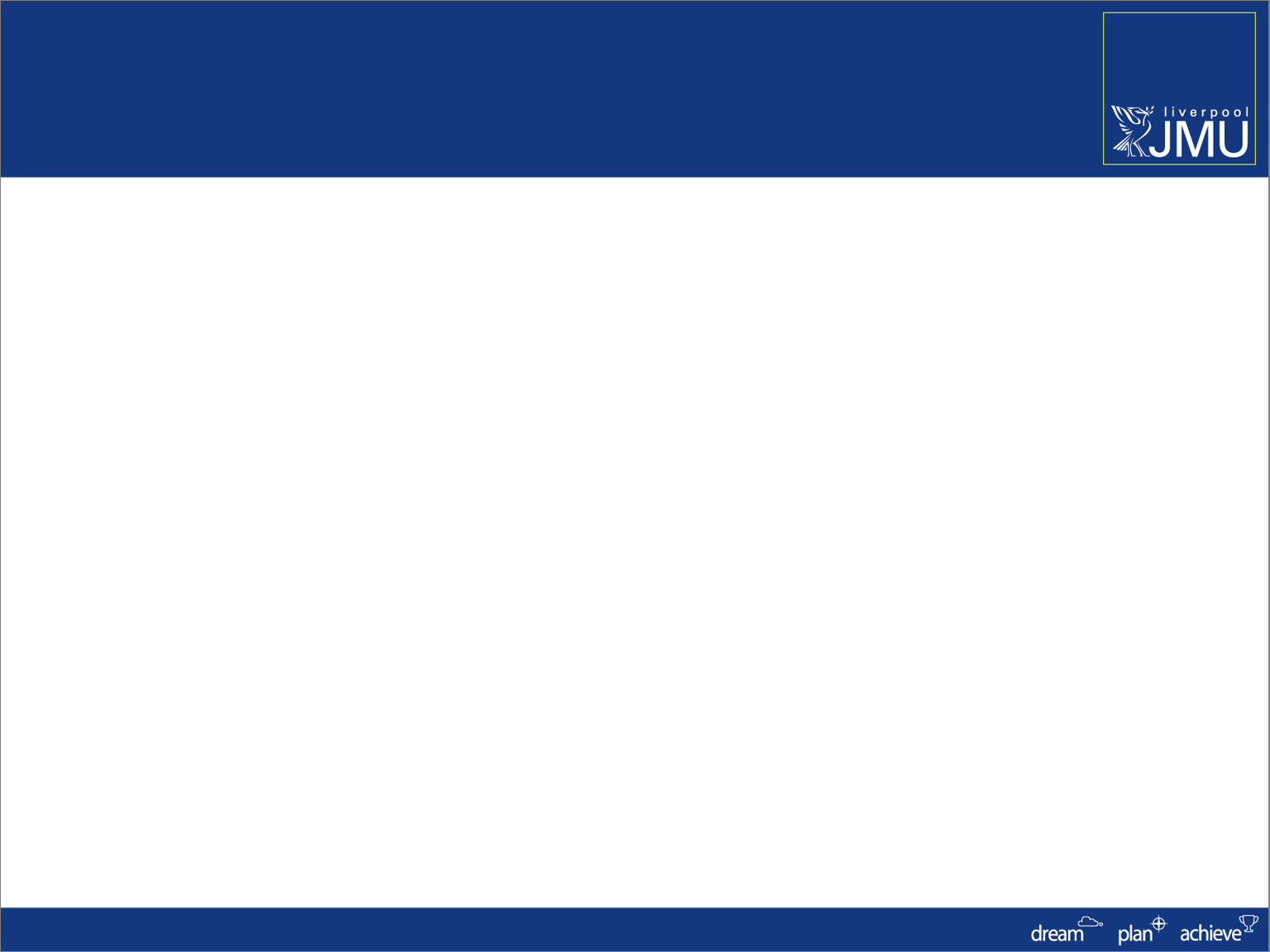 Academic Advisement
The 2011 rule set applies from Aug 2011 forwards

What happens to continuing students that have previous years of study?

To solve this problem we have created ‘Global Rules’

Global rules look at any module that has been studied at any point (up to 2011) and count it towards the students progression
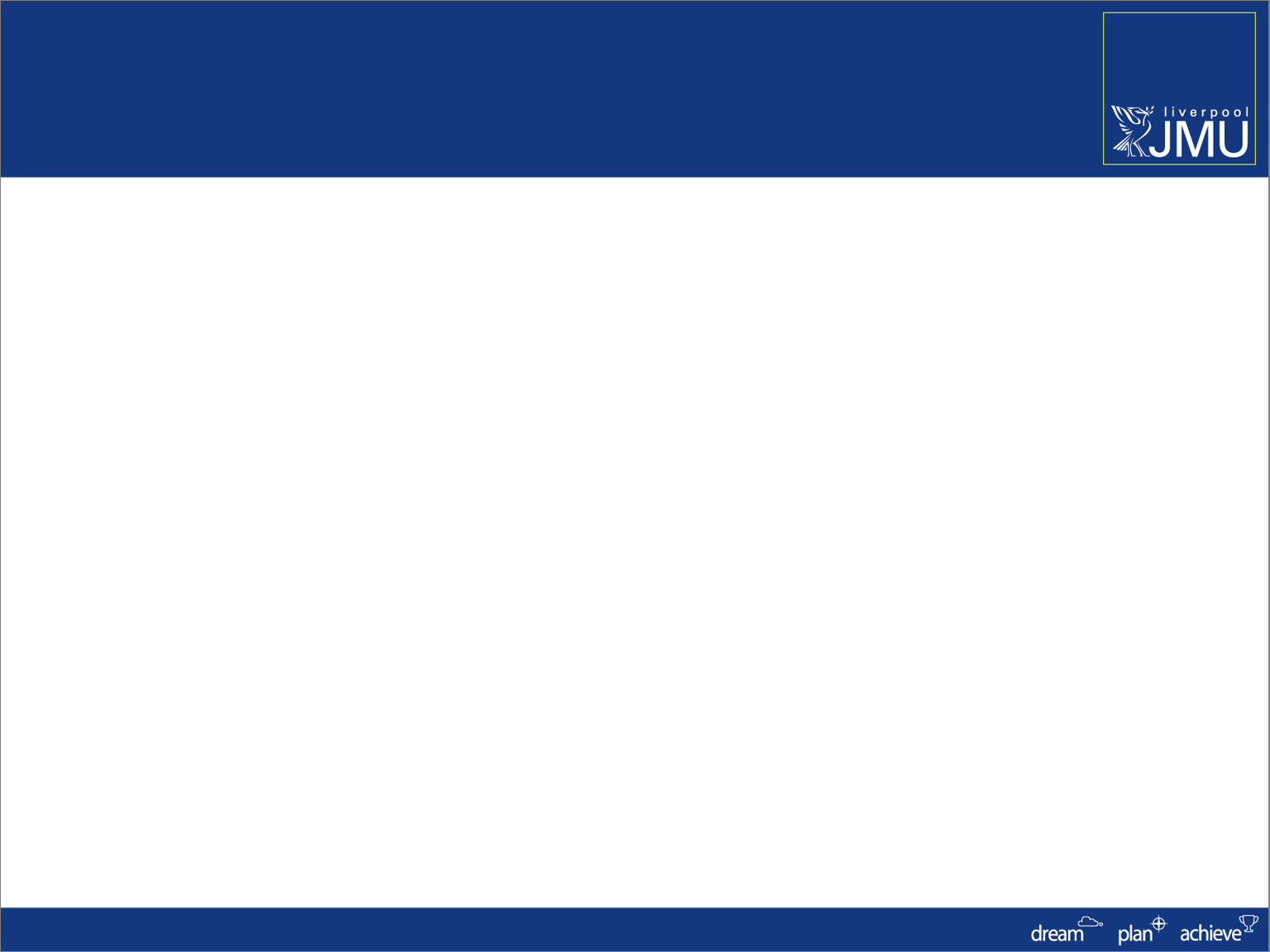 Academic Advisement
The ‘global’ rule checks for the number of credits a student has achieved at each level – literally, 

‘Has the student achieved 120 credits at NQF Level 4?’

This is similar to the Non Standard PAB process in OSS as agreed by SIMG
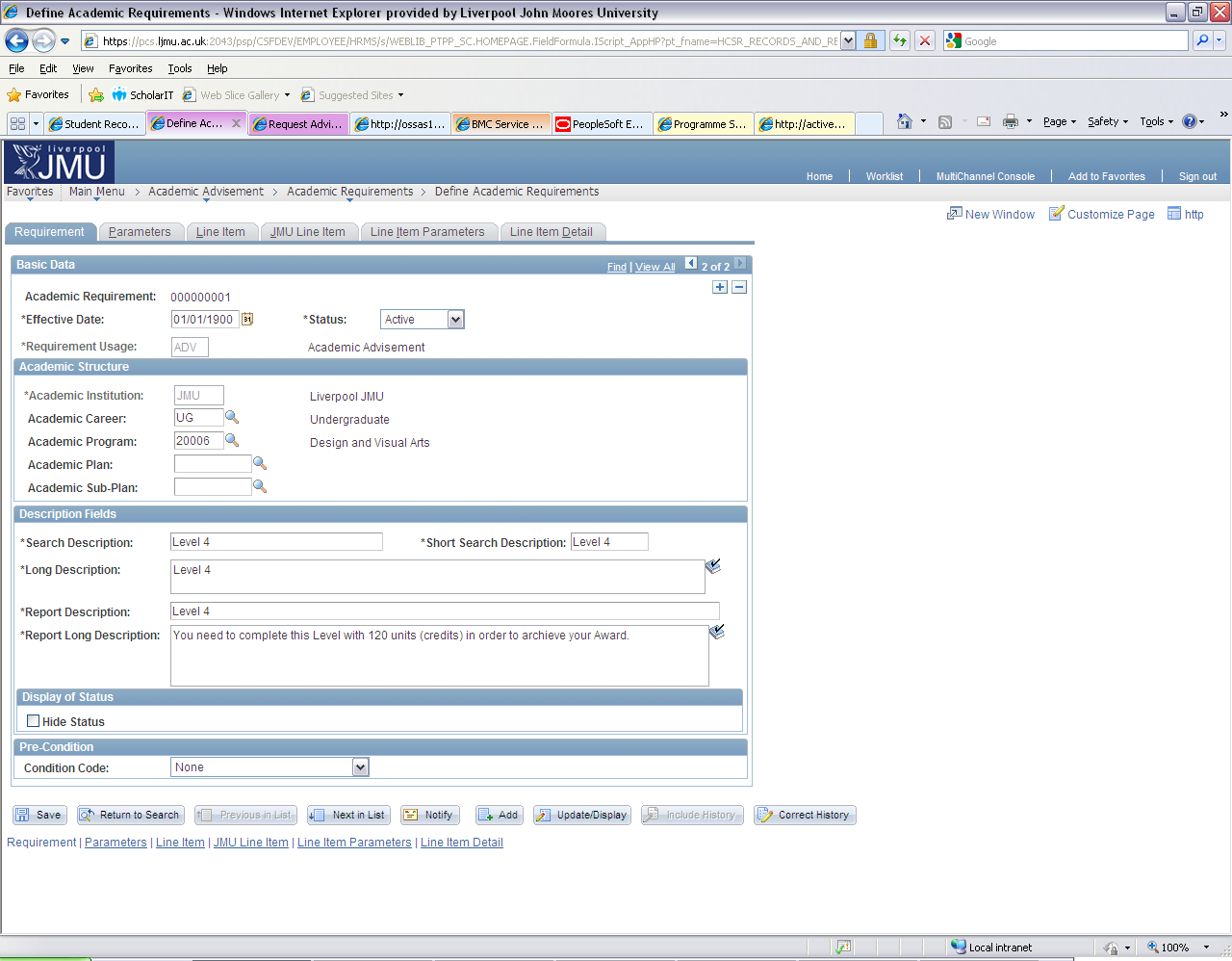 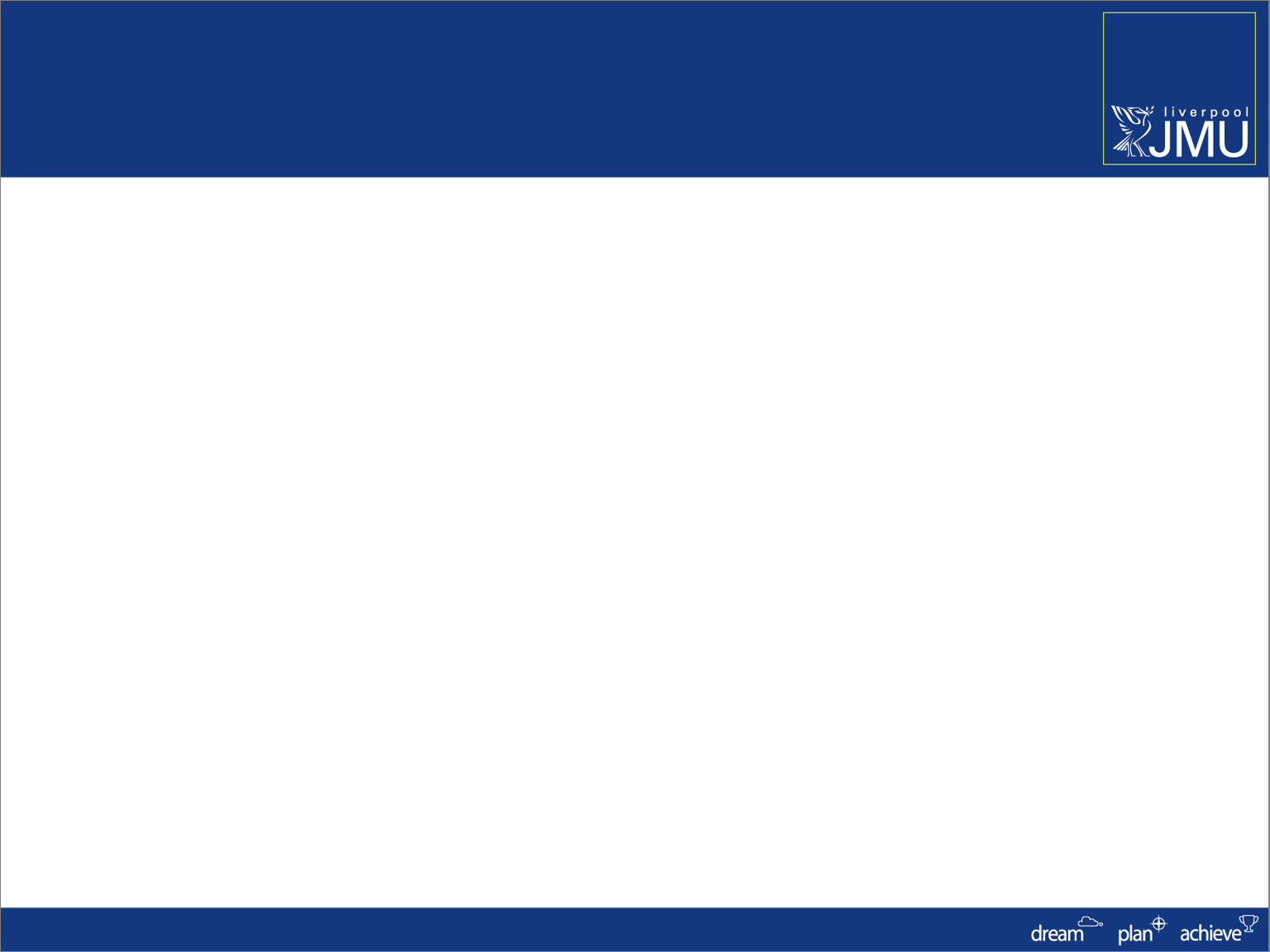 Academic Advisement
The 2011 rules should apply to ALL students, new and continuing, from 2011 onwards.
 
However, where continuing students need to study a different set of courses from new students from 2011 - a different set of advisement rules needed to be created.
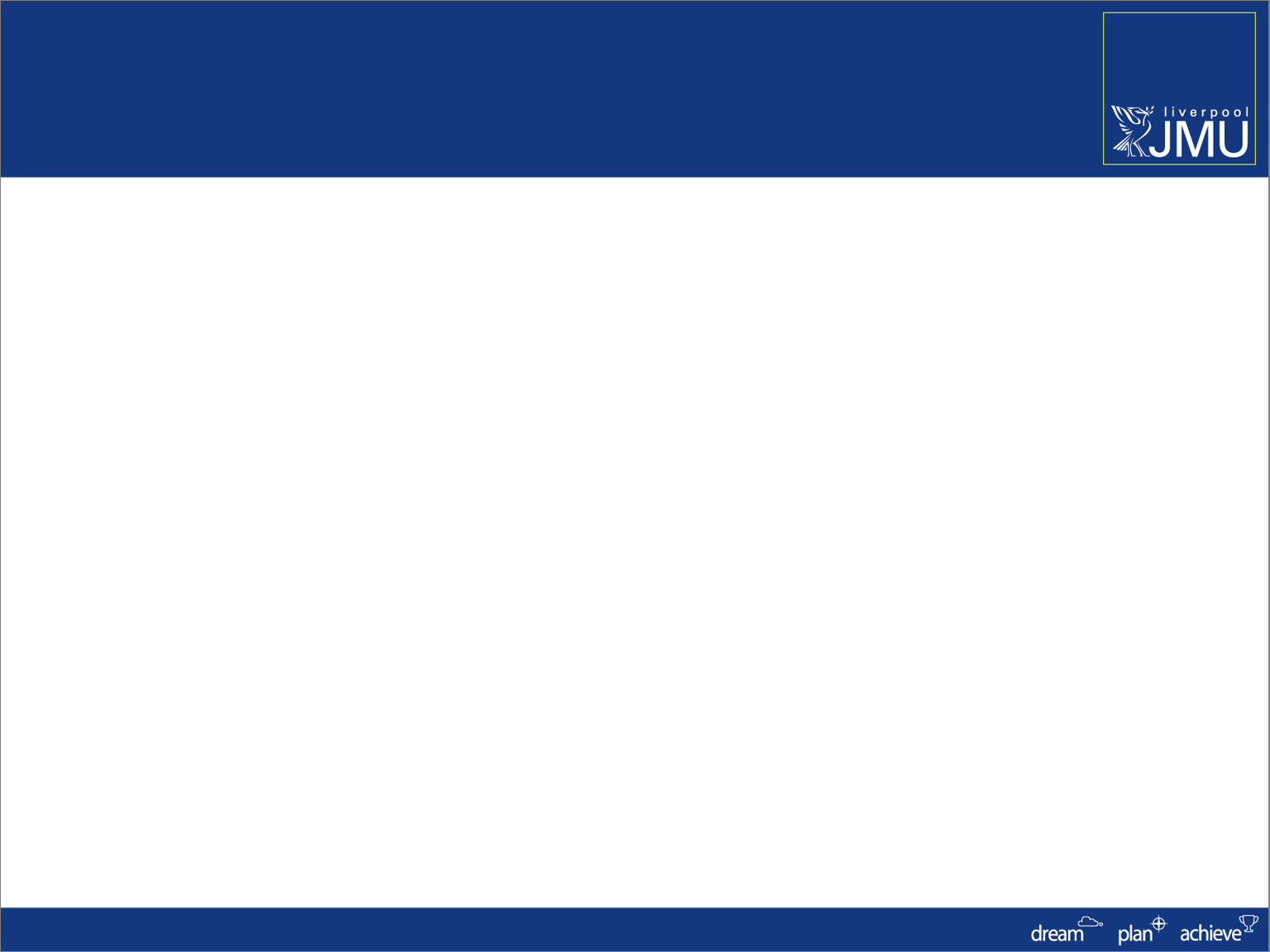 Academic Advisement
To differentiate these rules from the 2011 and the global, they have been labelled 2010.  

The continuing students’ requirement terms need to be set to 2010
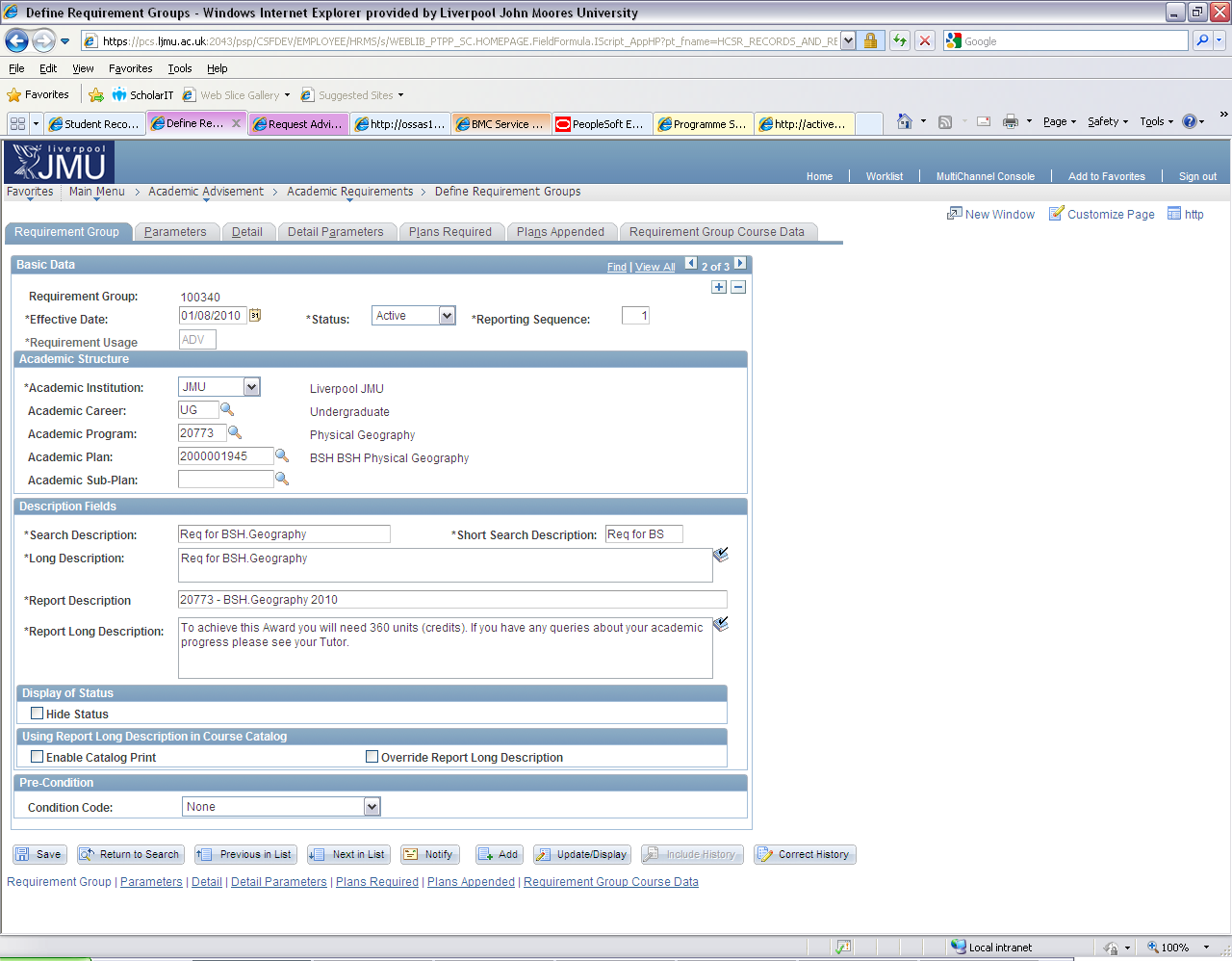 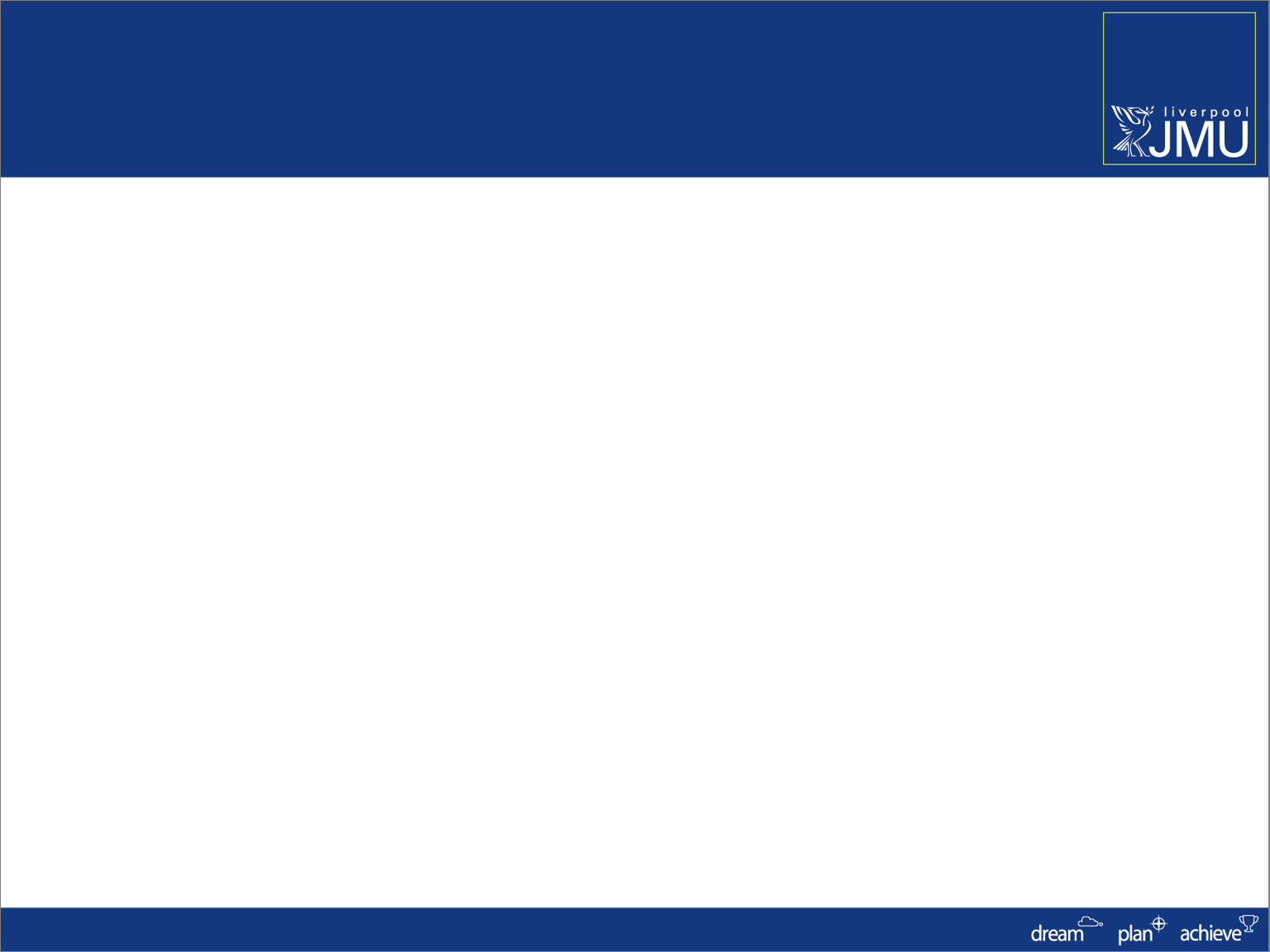 Next Steps
The SIS team will shortly release the Plan Report to Faculties. This will enable you to:

Check your Programme and Plan set up is correct

That migrated student data is correct

That OMS selections are correct

Get used to the functionality and what you are seeing
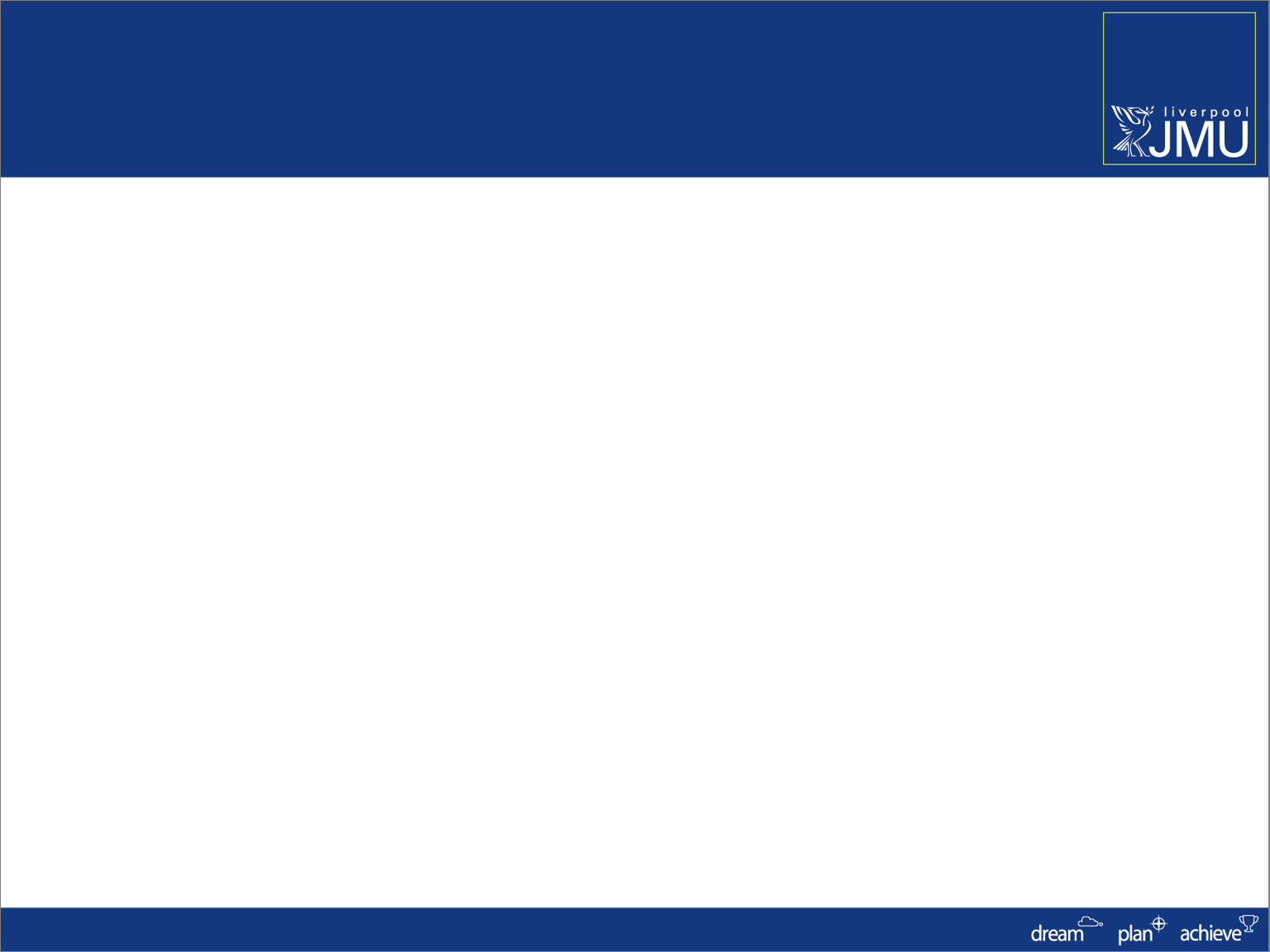 Next Steps
Once your training is complete and you have access to SIS:

You’ll be able to ‘move’ students between Requirement Terms as necessary

Use a Effected Dated row of DATA (data change) on the students programme/plan stack

Don’t forget to change both the Programme and Plan Requirement Terms
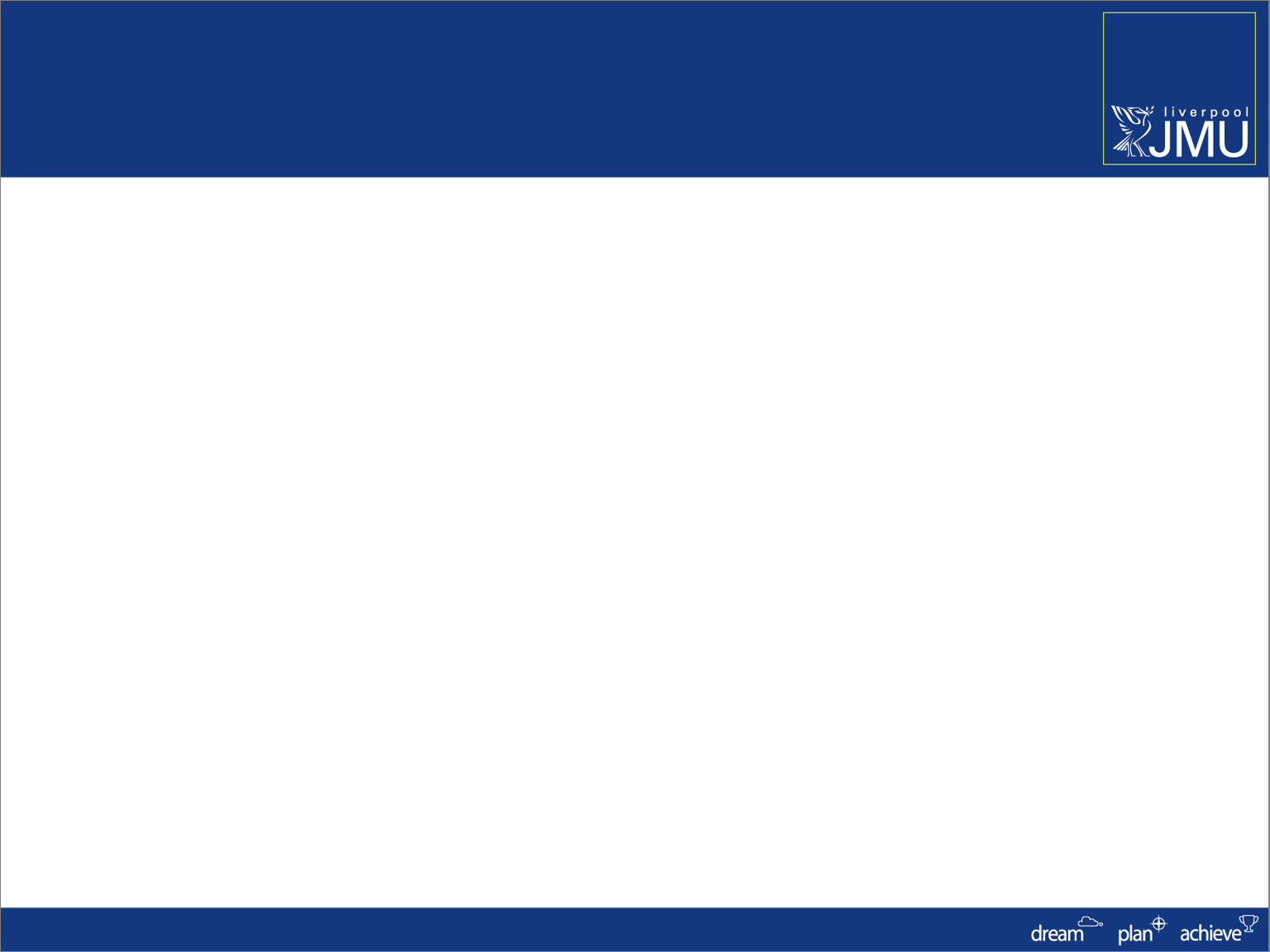 Academic Advisement
Any Questions?